Министерство образования РМ
Портфолио
Пиксайкиной  Ольги Валерьевны воспитателя МАДОУ г.о. Саранск «Детский сад №82 комбинированного вида»
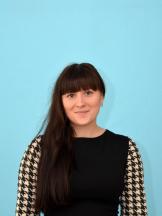 Дата рождения: 01.08.1989 г.
Профессиональное образование: высшее,  2012 г., МГПИ   им. М.Е. Евсевьева по специальности «Педагогика и методика дошкольного образования» с дополнительной специальностью «Педагогика и психология»;
Квалификация: Организатор и методист дошкольного образования и педагог - психолог;
Стаж педагогической работы (по специальности): 6 лет
Общий трудовой стаж: 9 лет
Квалификационная категория: Первая кв. категория
Дата последней аттестации: 20.12.2017 г.
Приказ №1055  от 21.12.2017 г.
Занимаемая должность: воспитатель
Наличие собственного инновационного педагогического опыта
Пиксайкиной Ольги Валерьевны
Воспитателя МАДОУ «Детский сад №82 комбинированного вида»

«Развитие связной речи детей дошкольного возраста посредством сказкотерапии»
https://ds82sar.schoolrm.ru/sveden/employees/11216/182839/
Антиплагиат
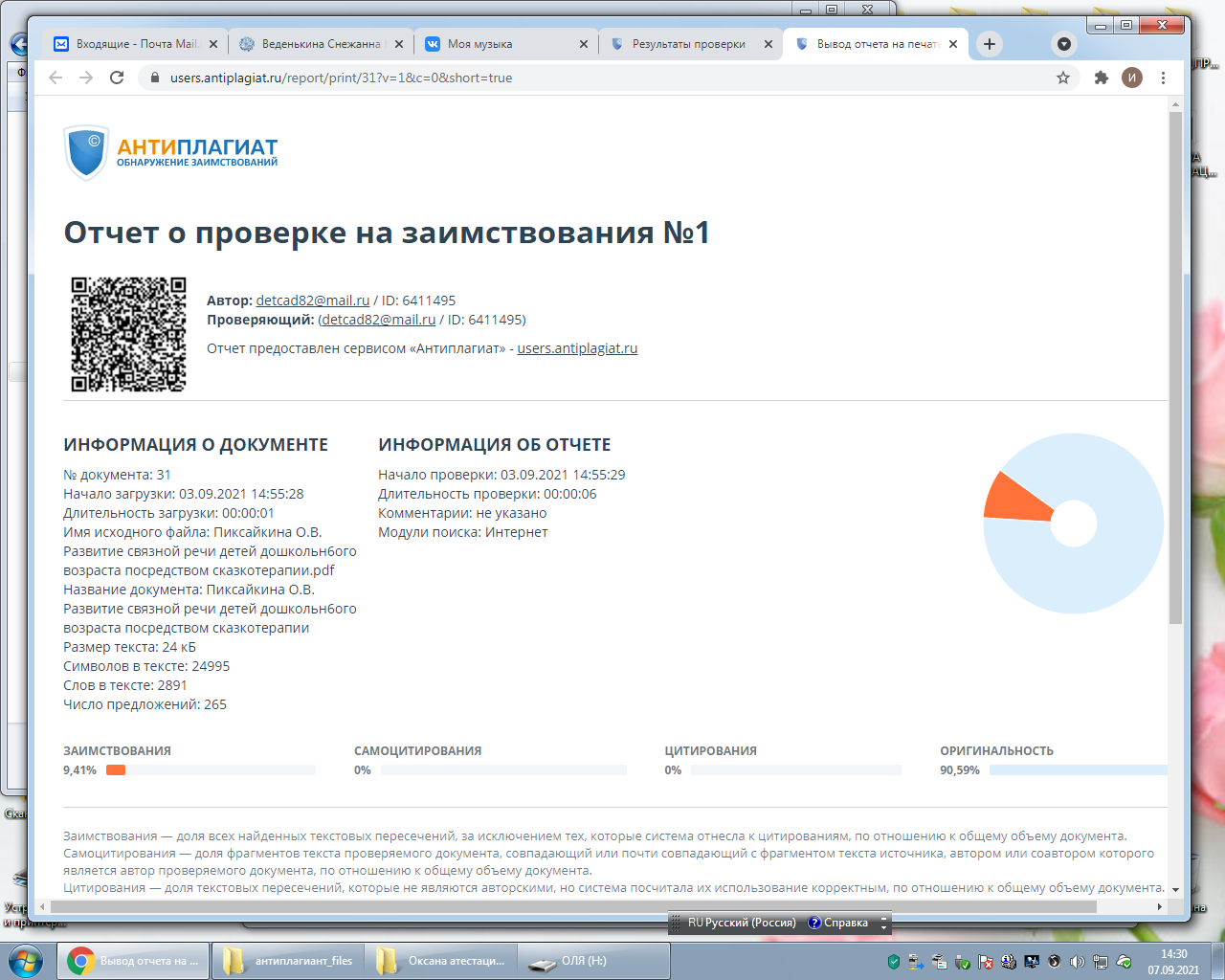 Участие в инновационной деятельности
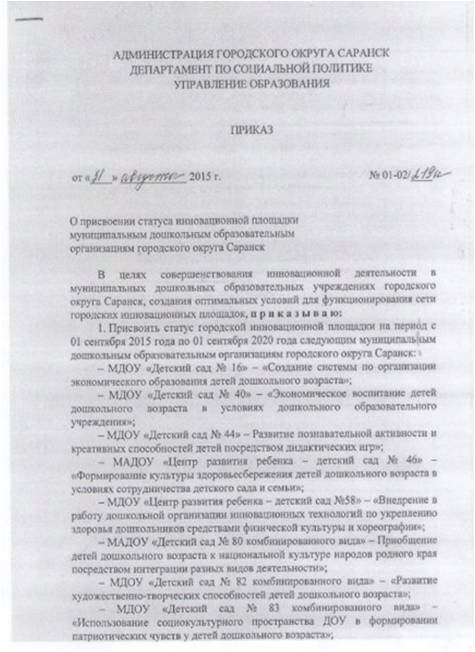 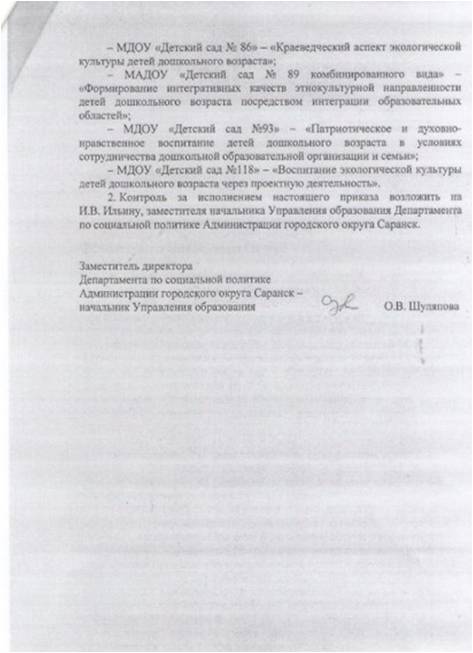 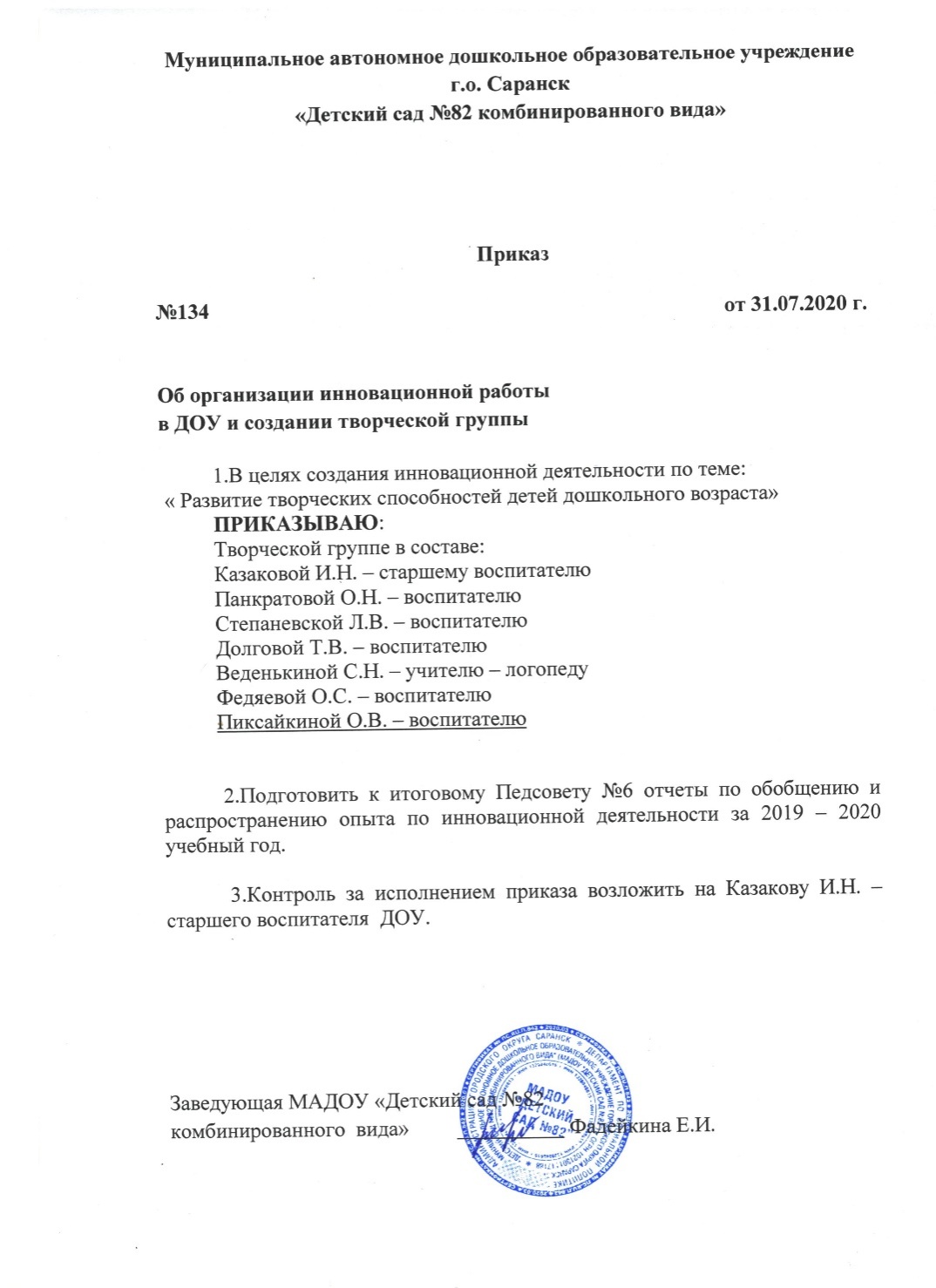 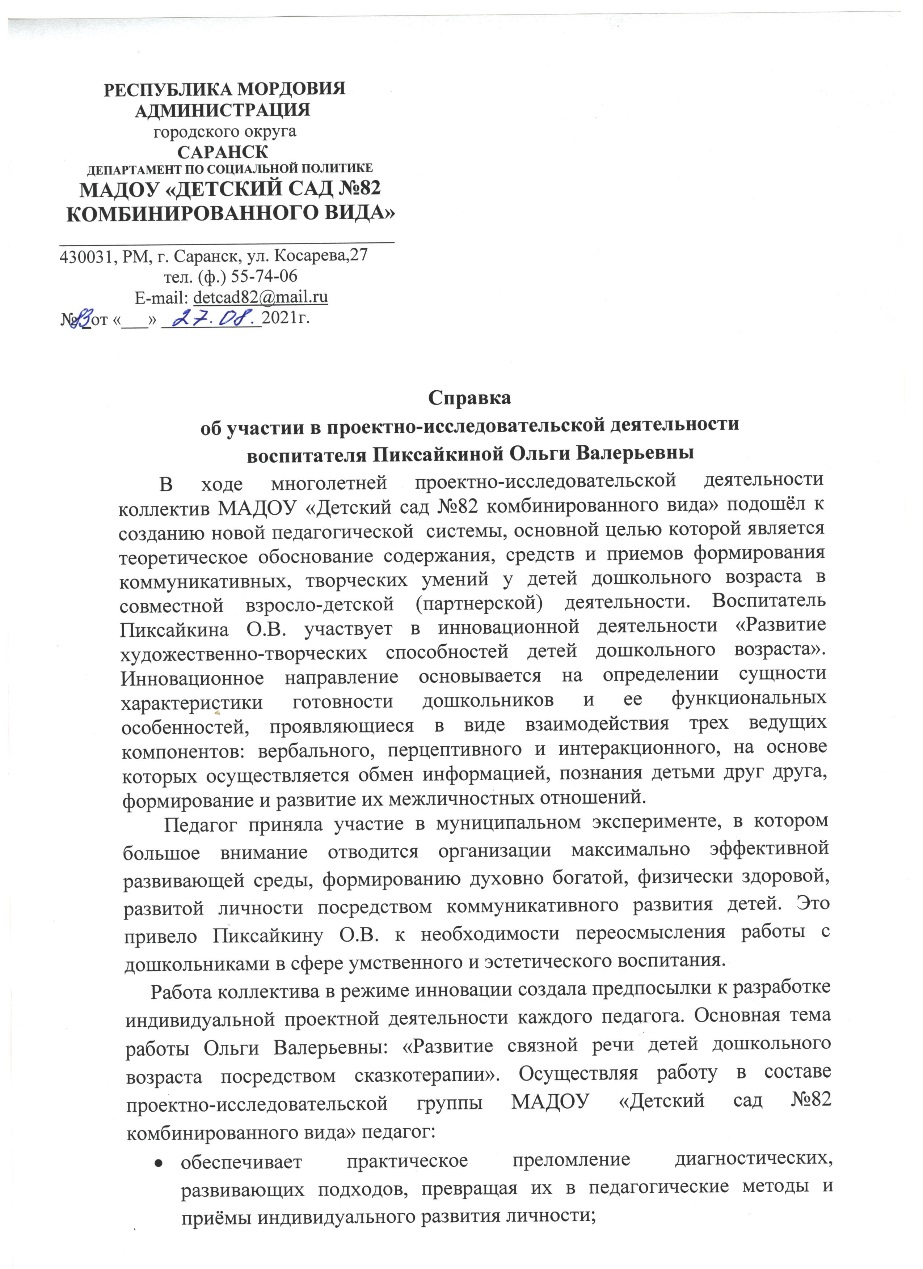 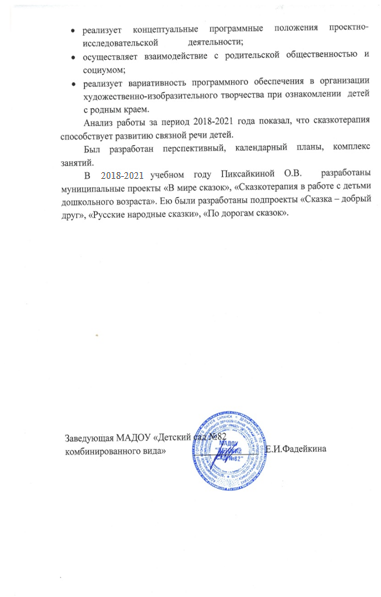 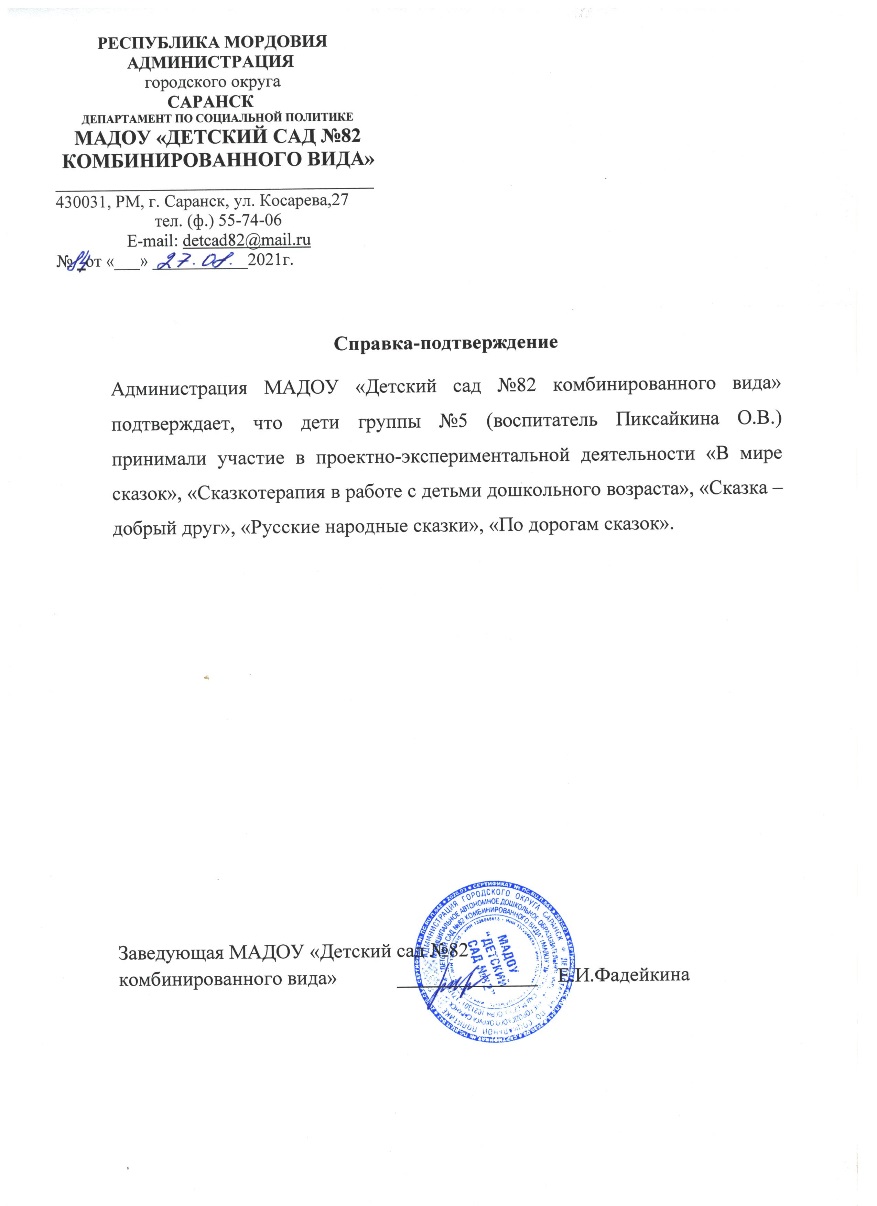 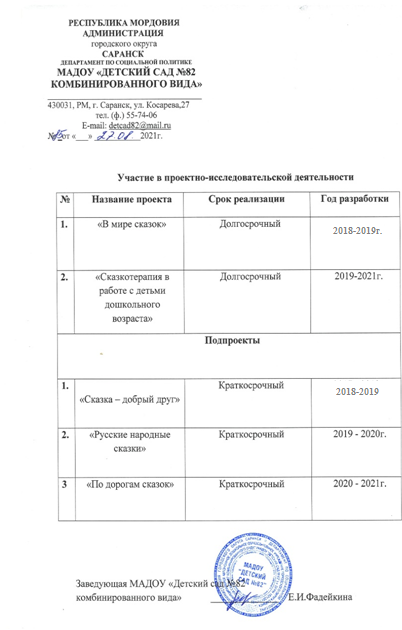 Наставничество
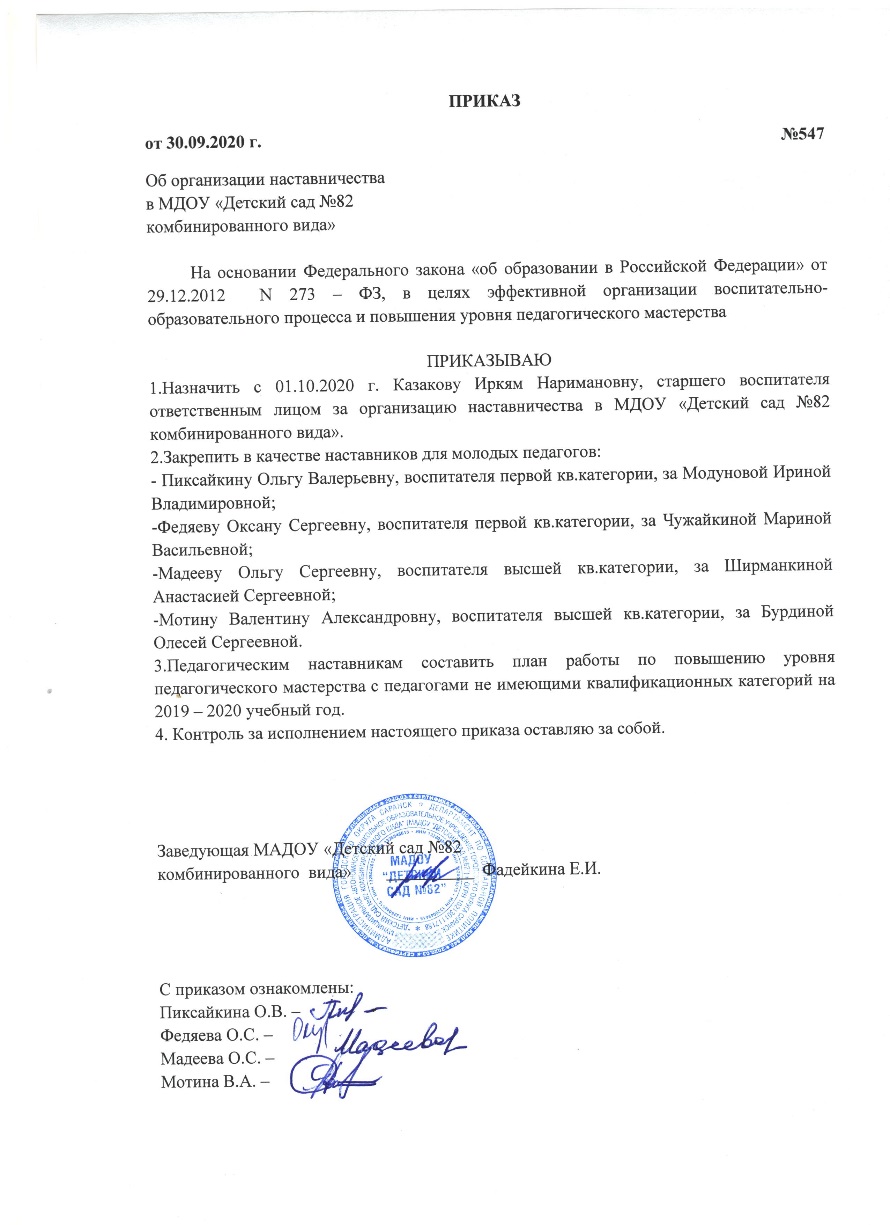 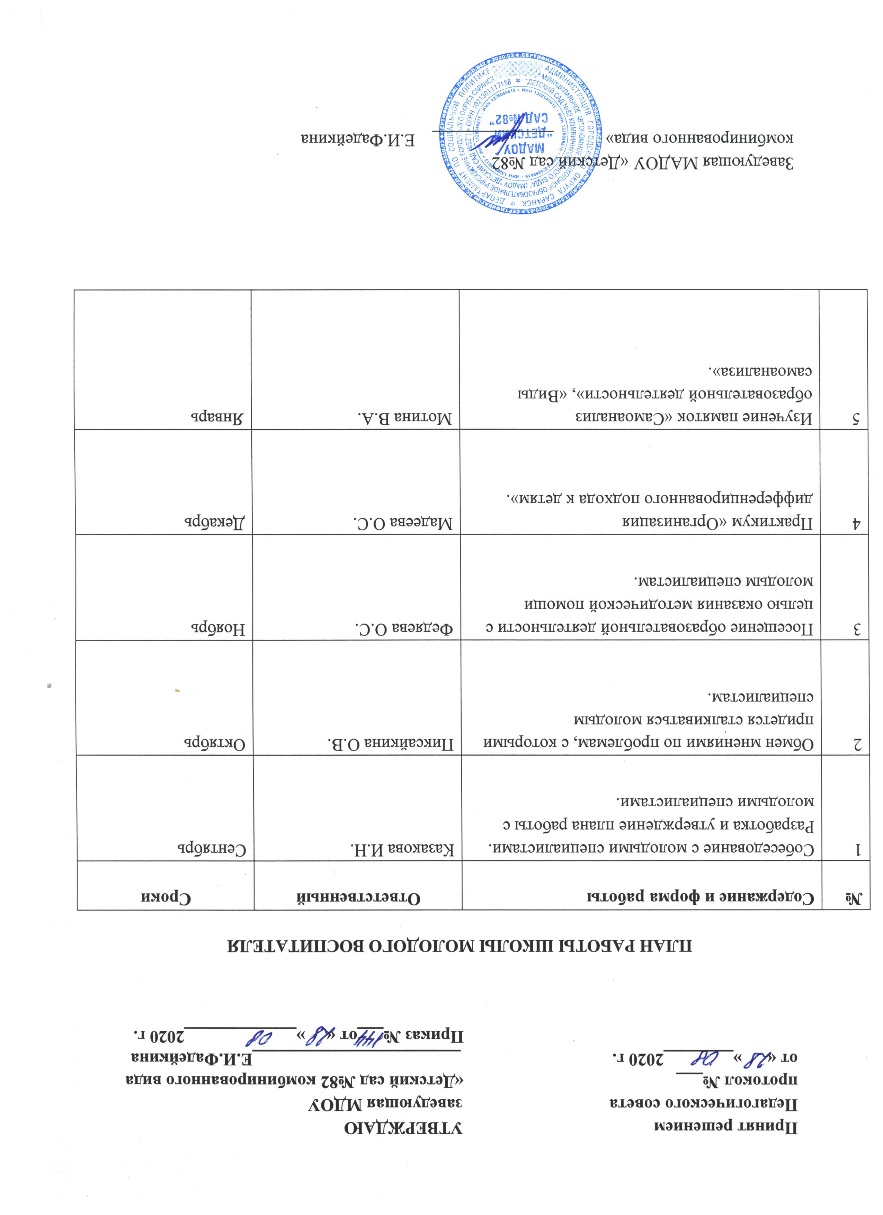 Наличие публикаций, включая интернет-публикации
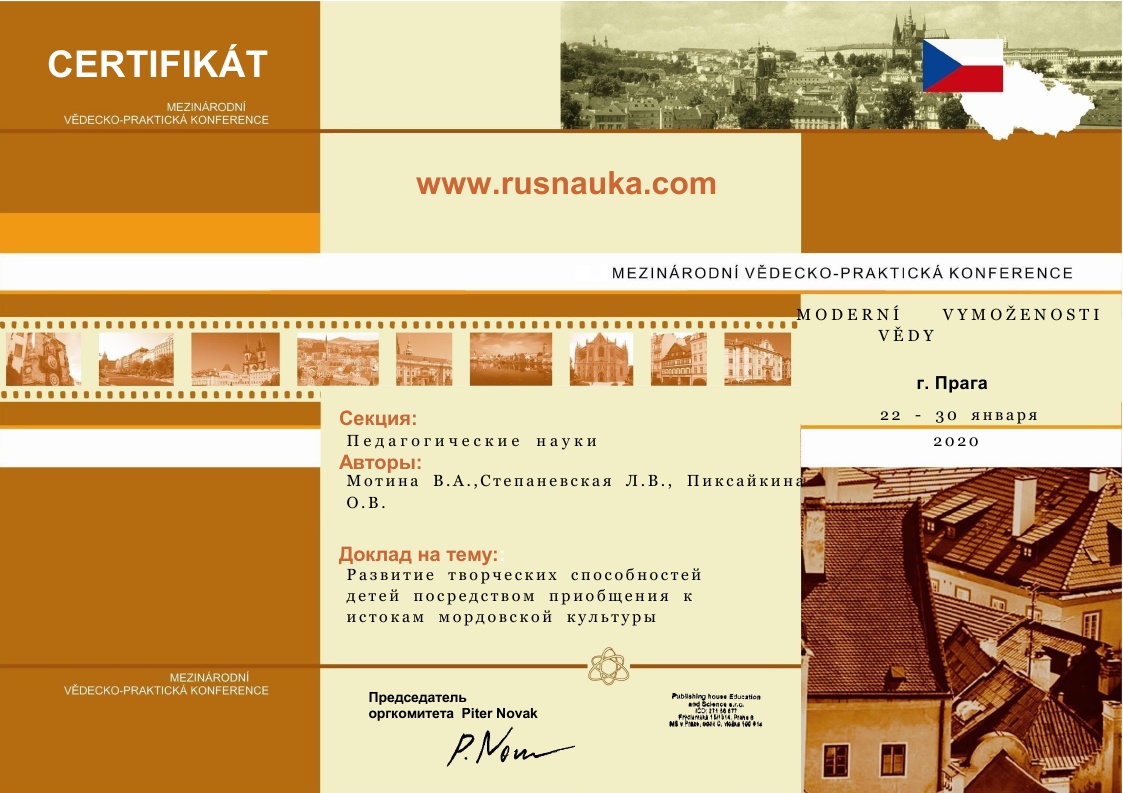 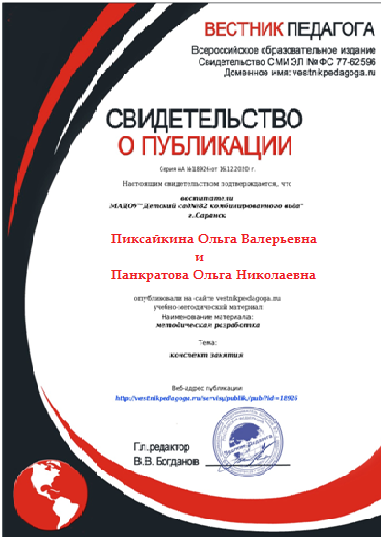 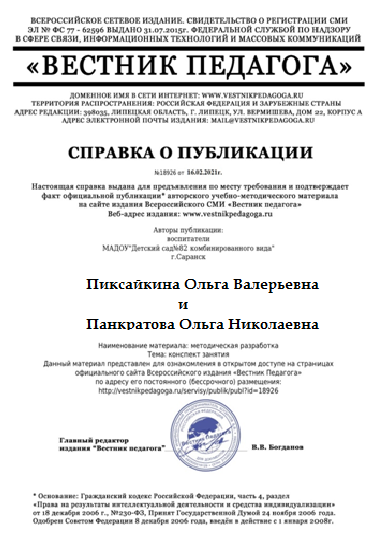 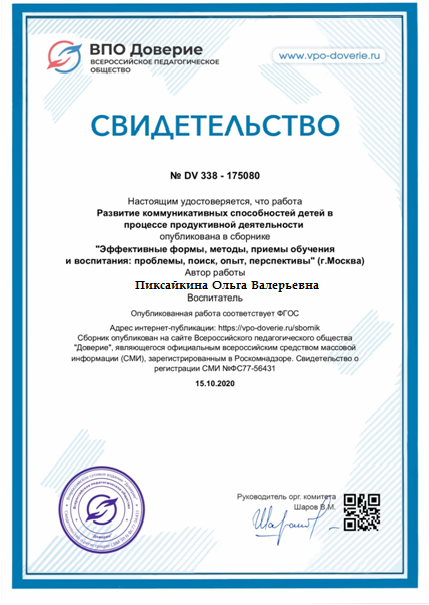 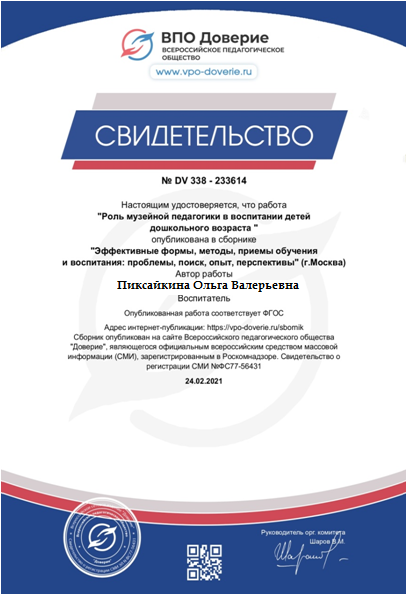 Результаты участия воспитанников в конкурсах, выставках, турнирах, соревнованиях, акциях, фестивалях
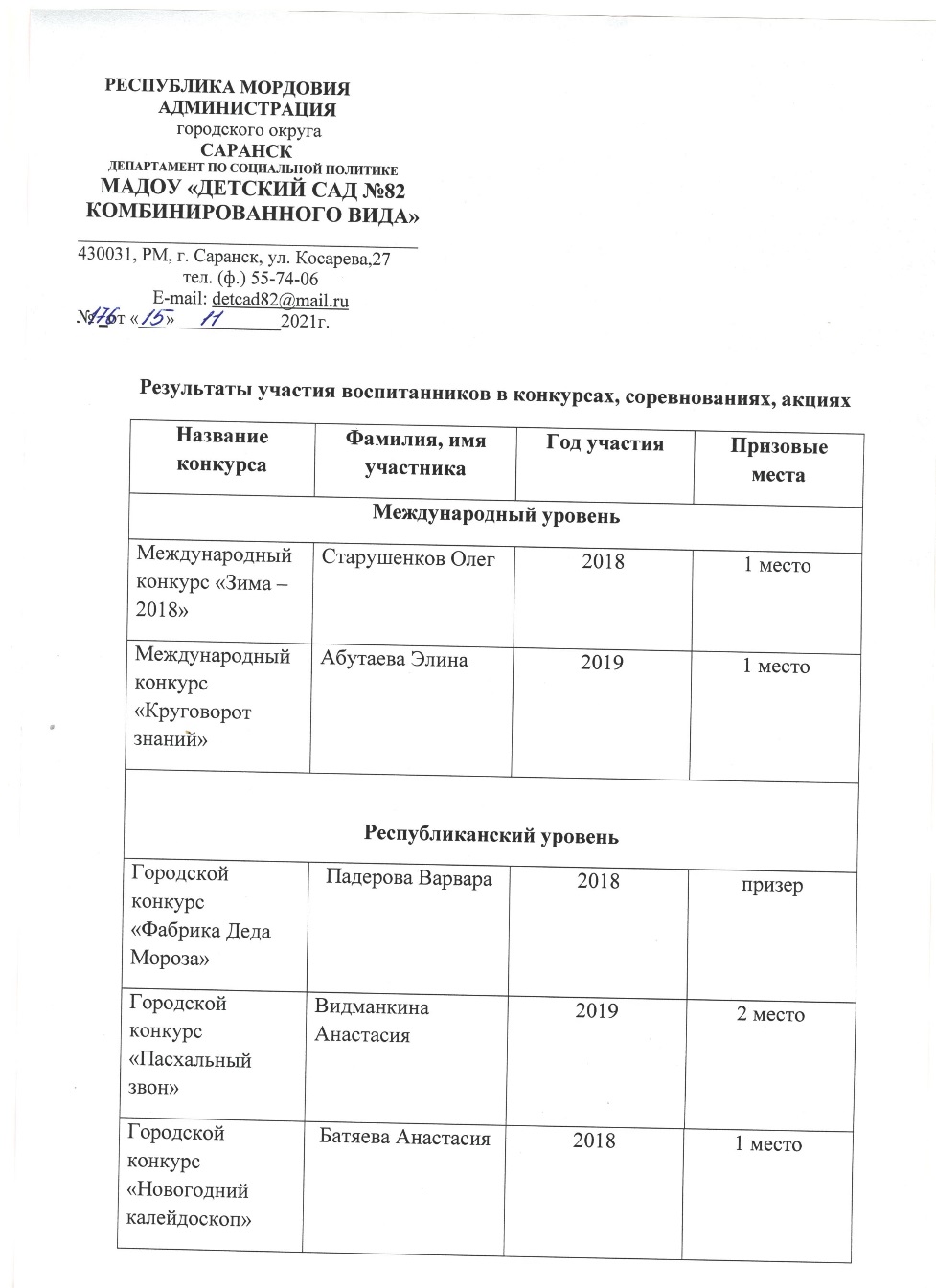 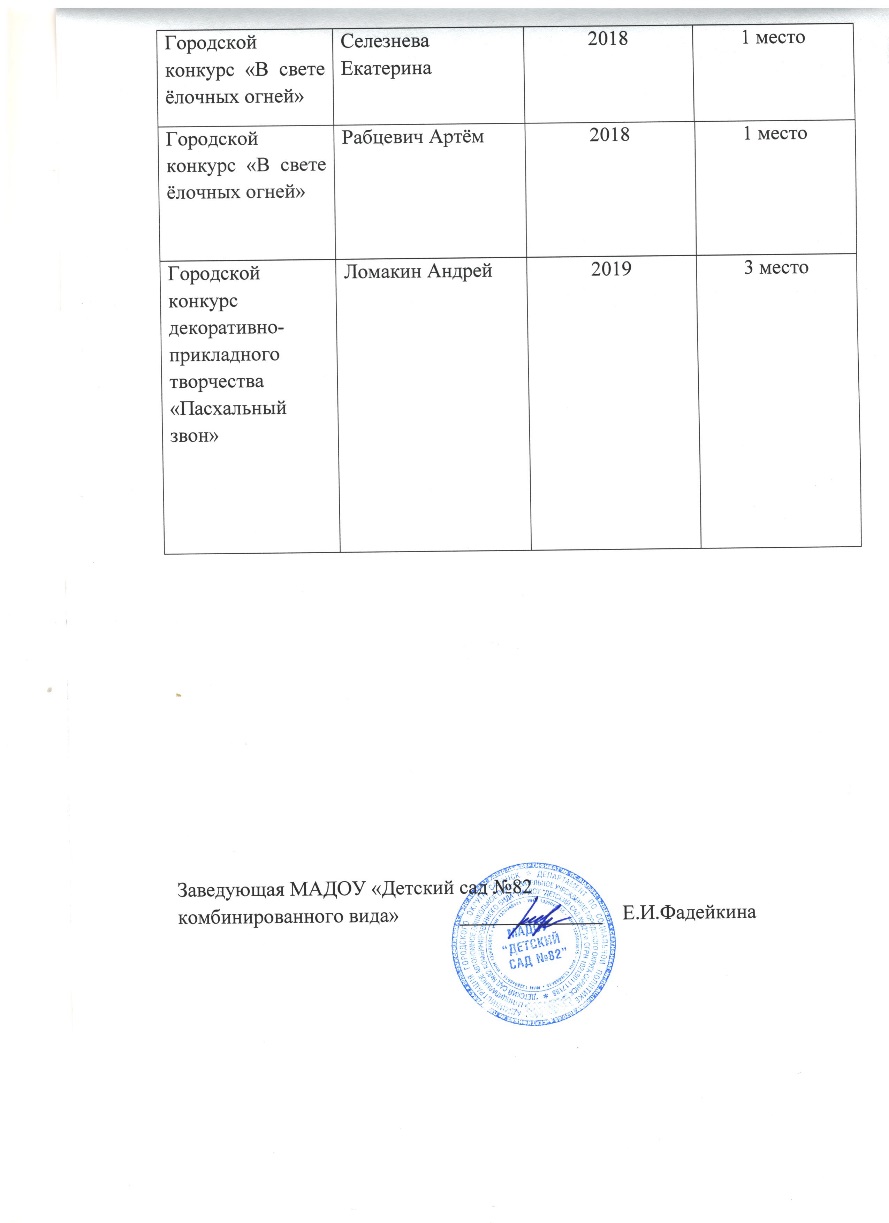 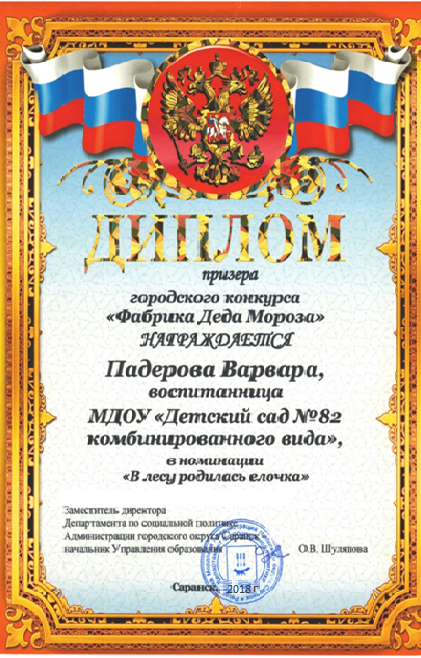 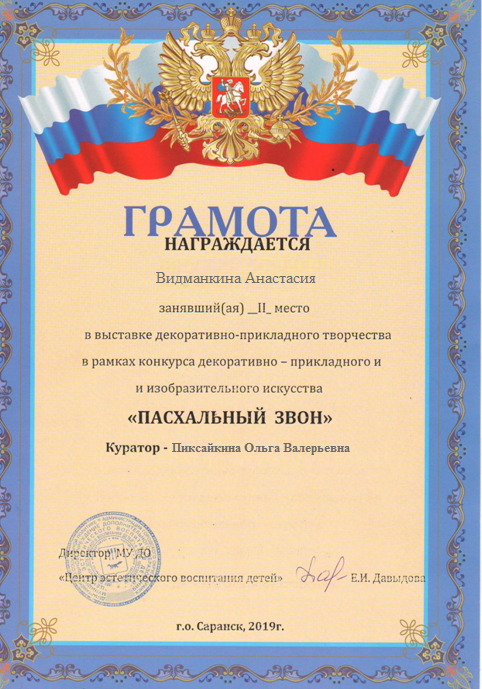 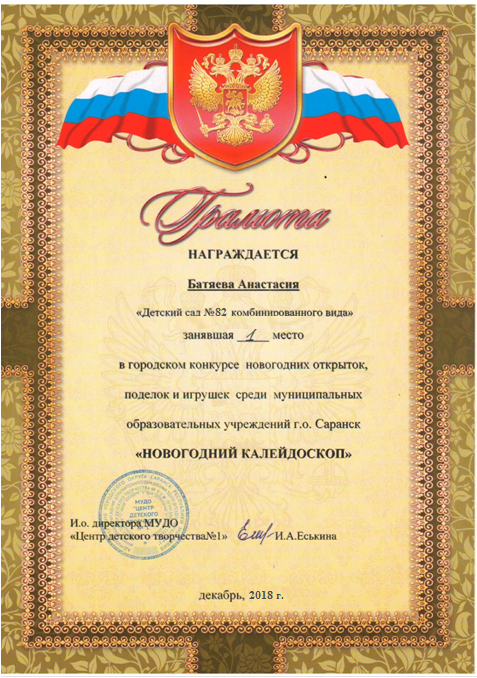 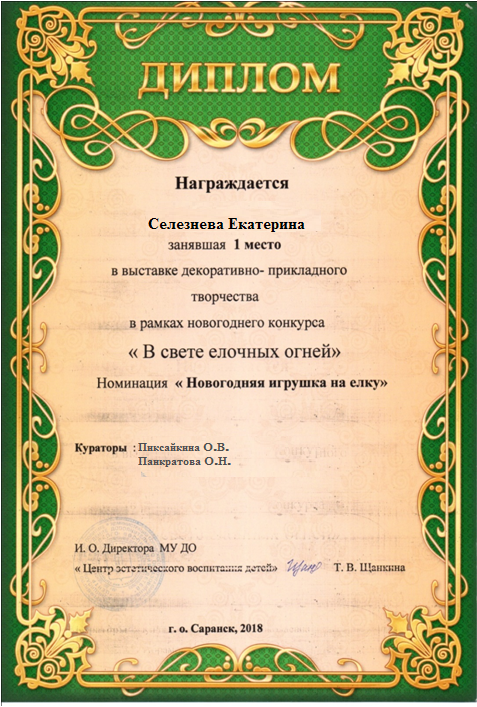 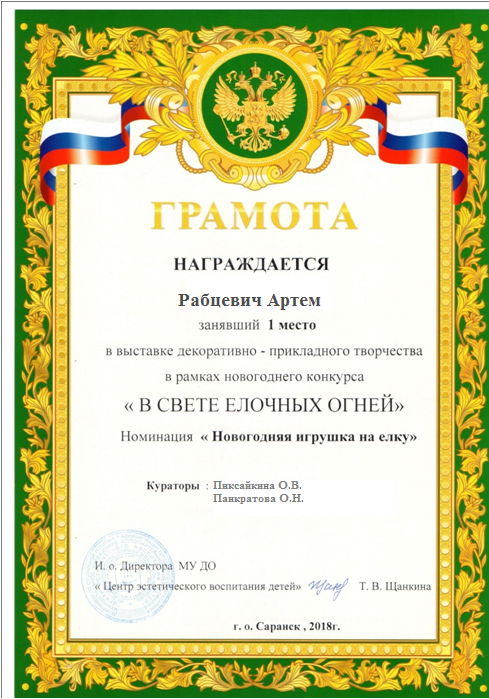 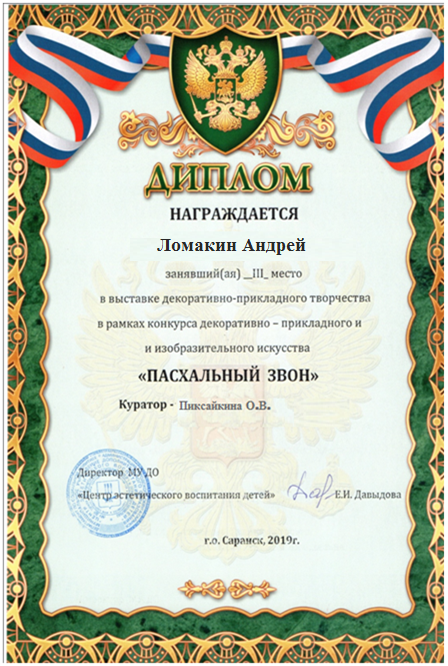 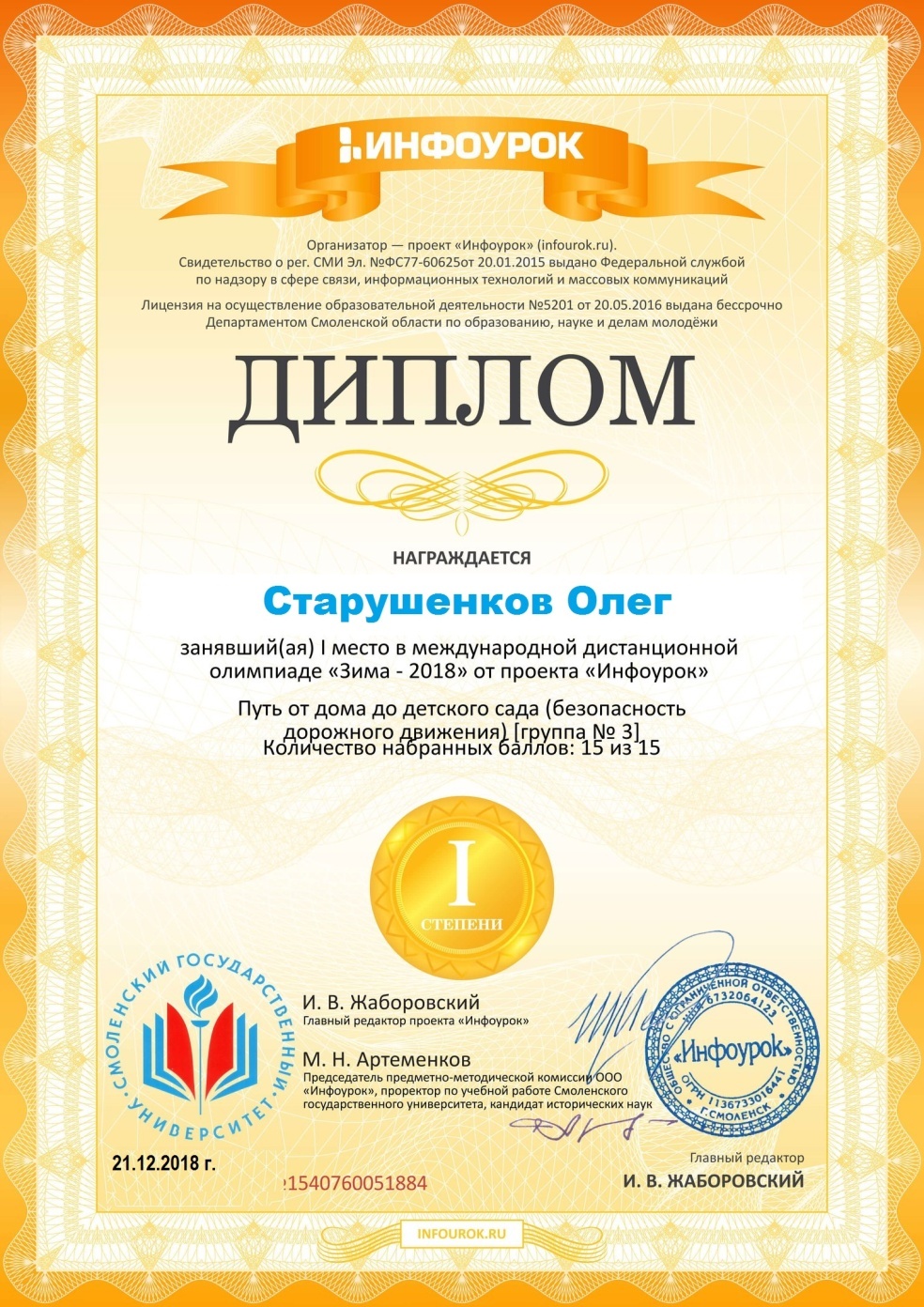 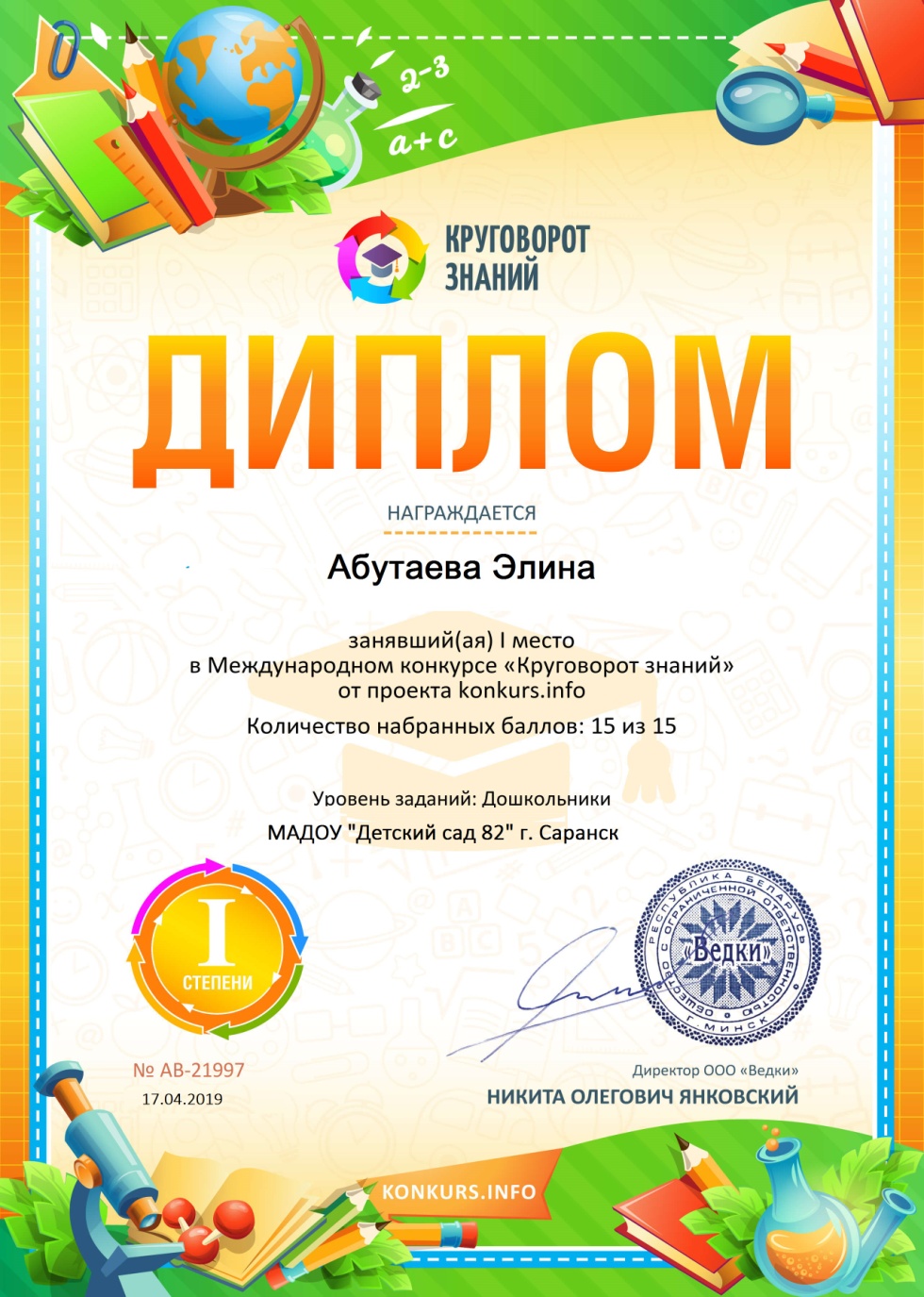 Наличие авторских программ, методических пособий
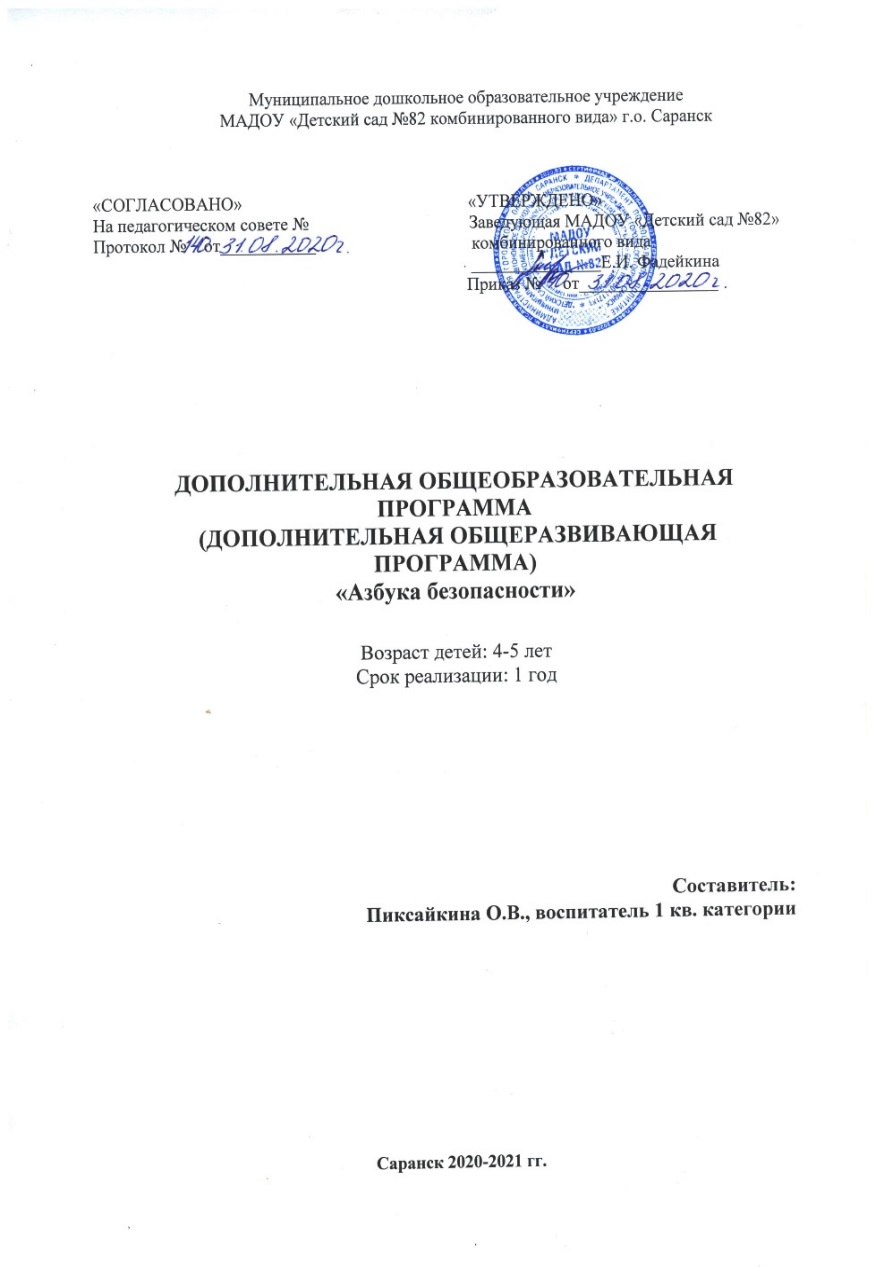 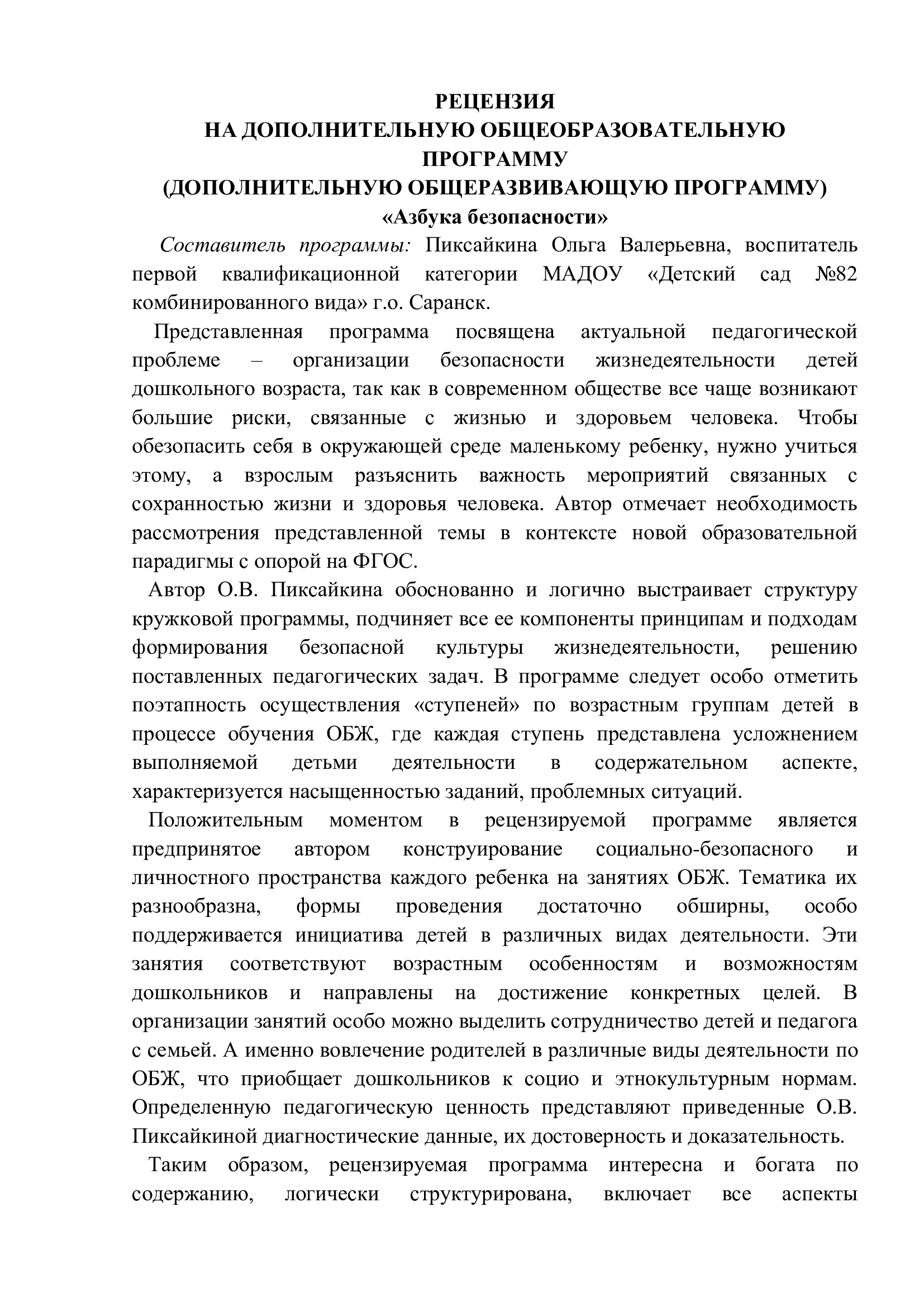 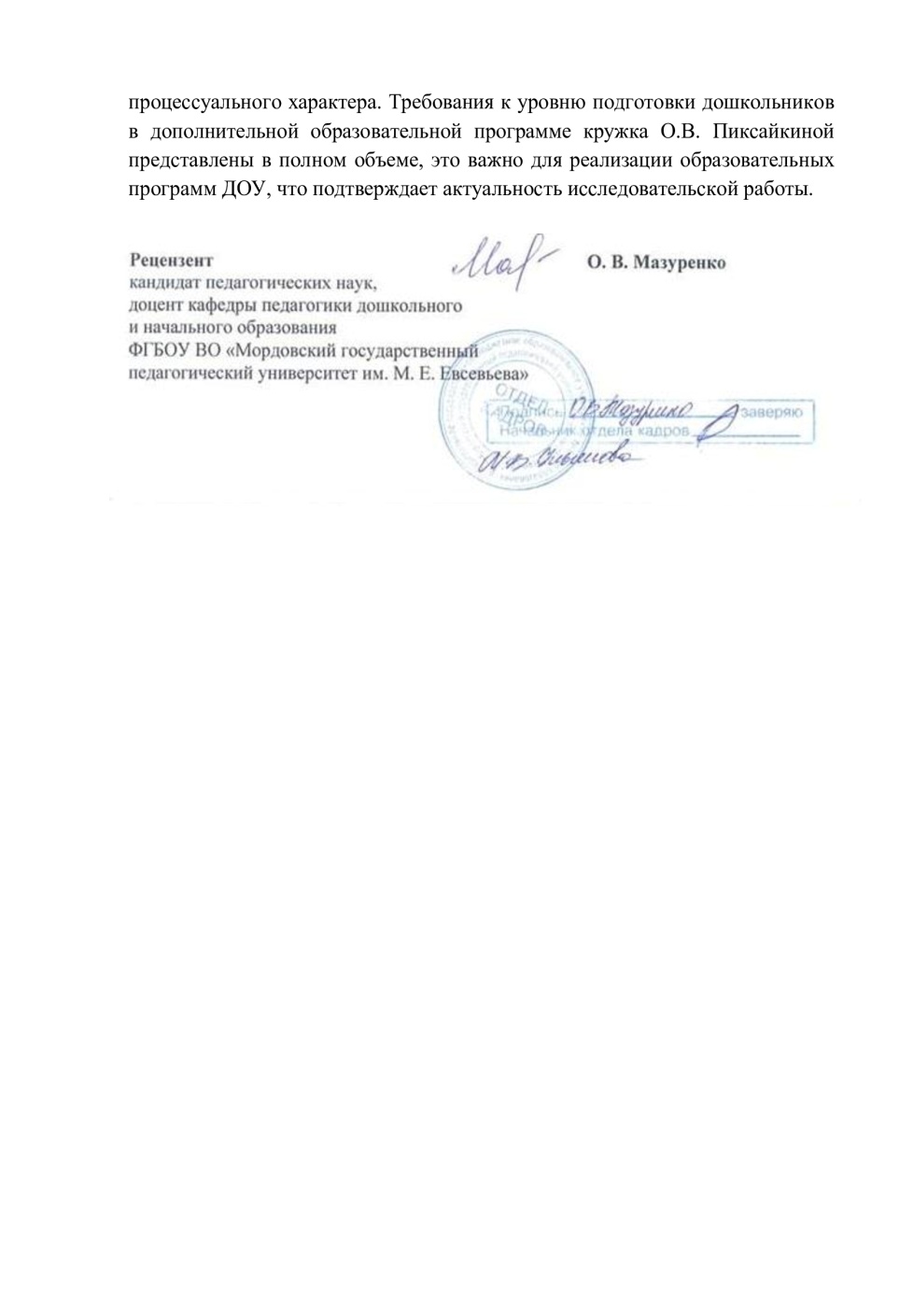 Выступления на заседаниях методических советов, научно – практических конференциях, педагогических чтениях, семинарах, секциях, форумах, радиопередачах (очно)
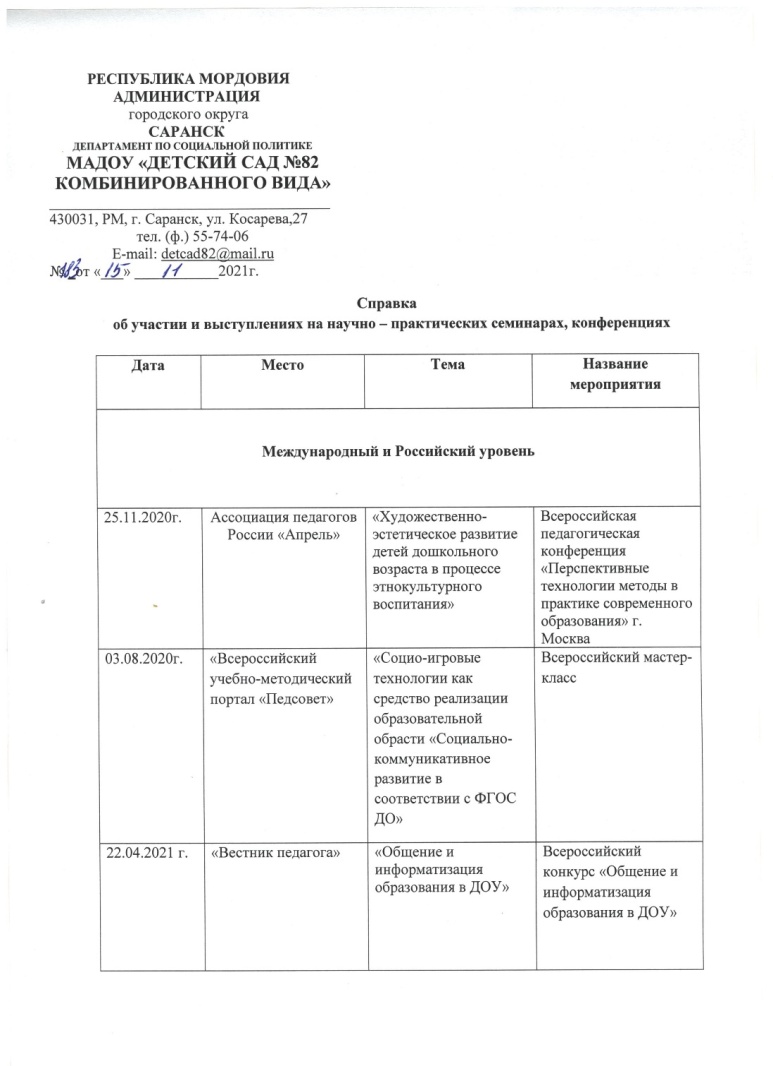 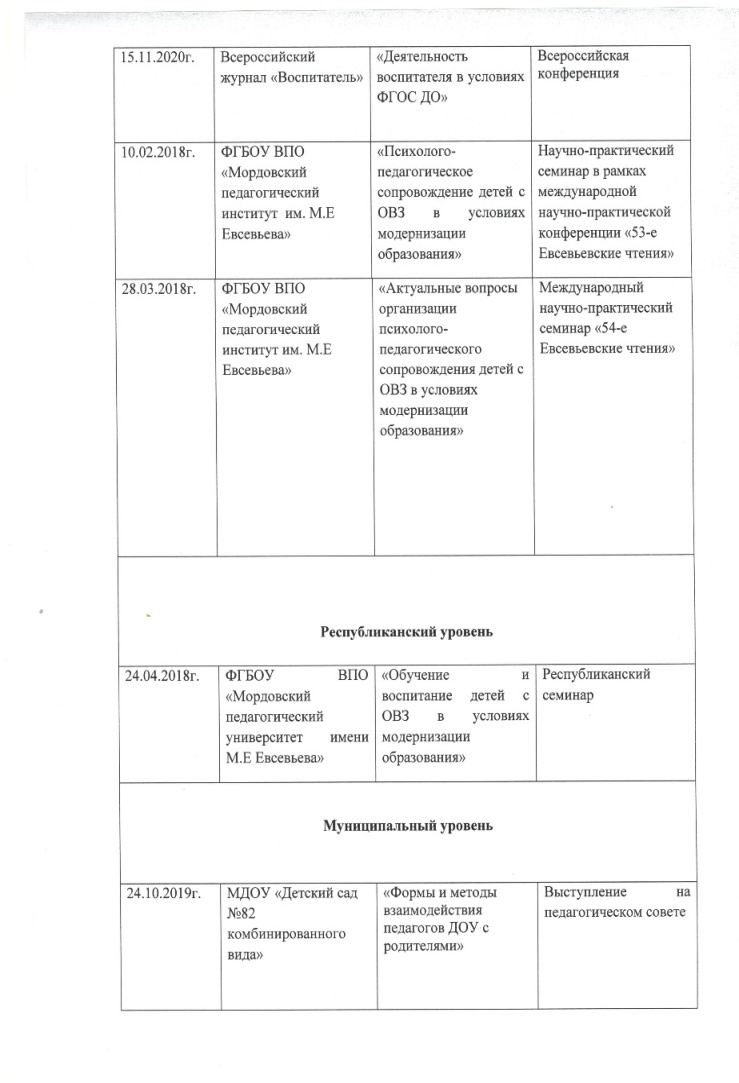 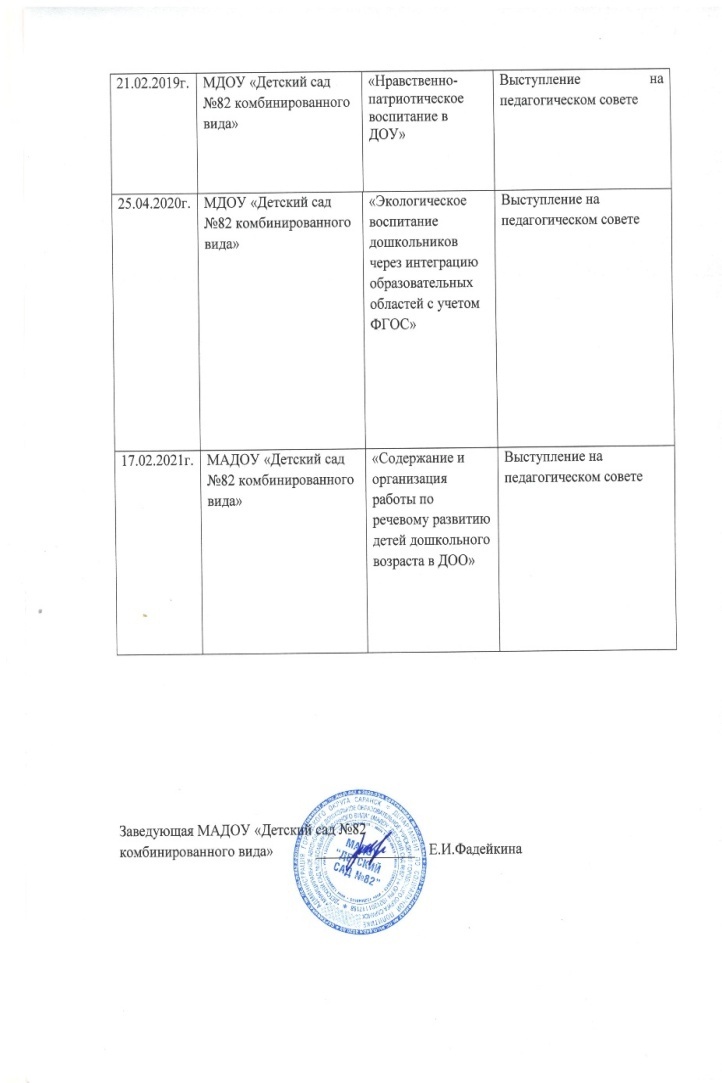 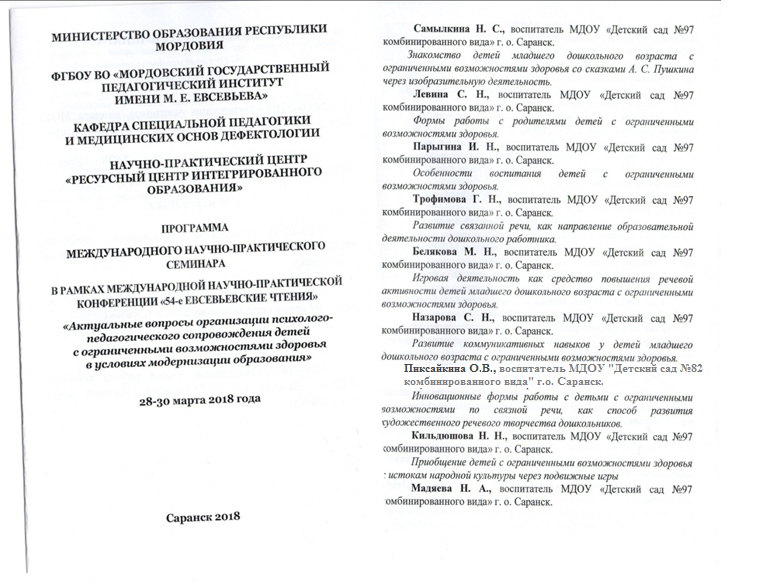 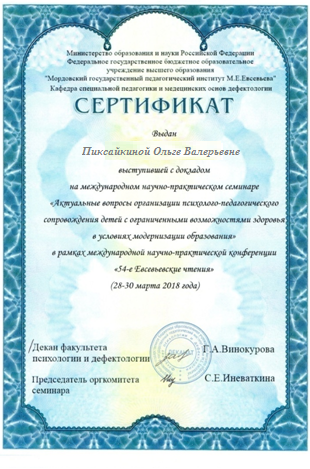 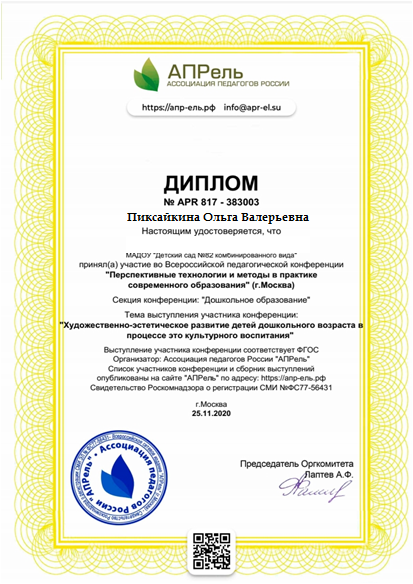 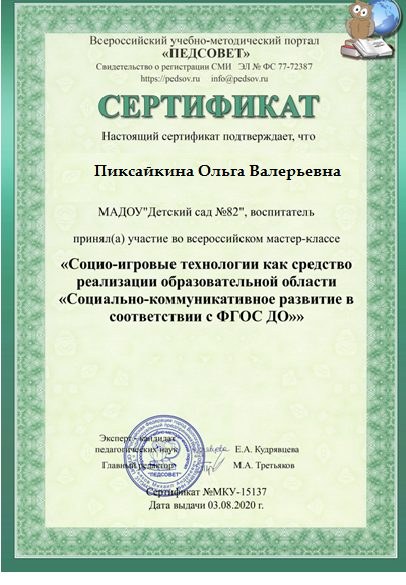 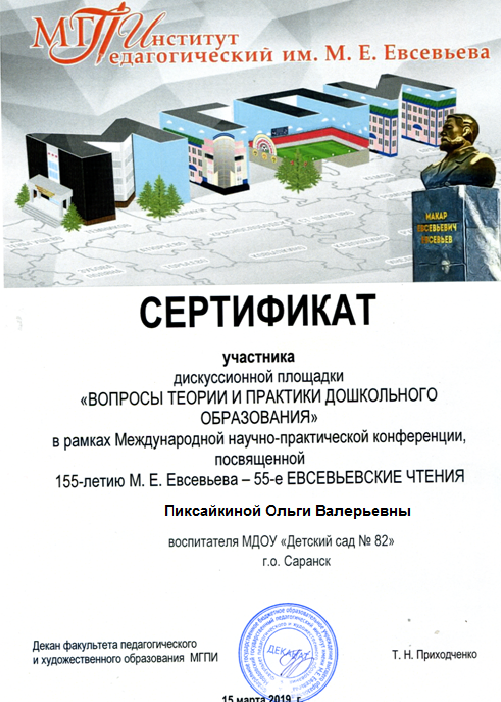 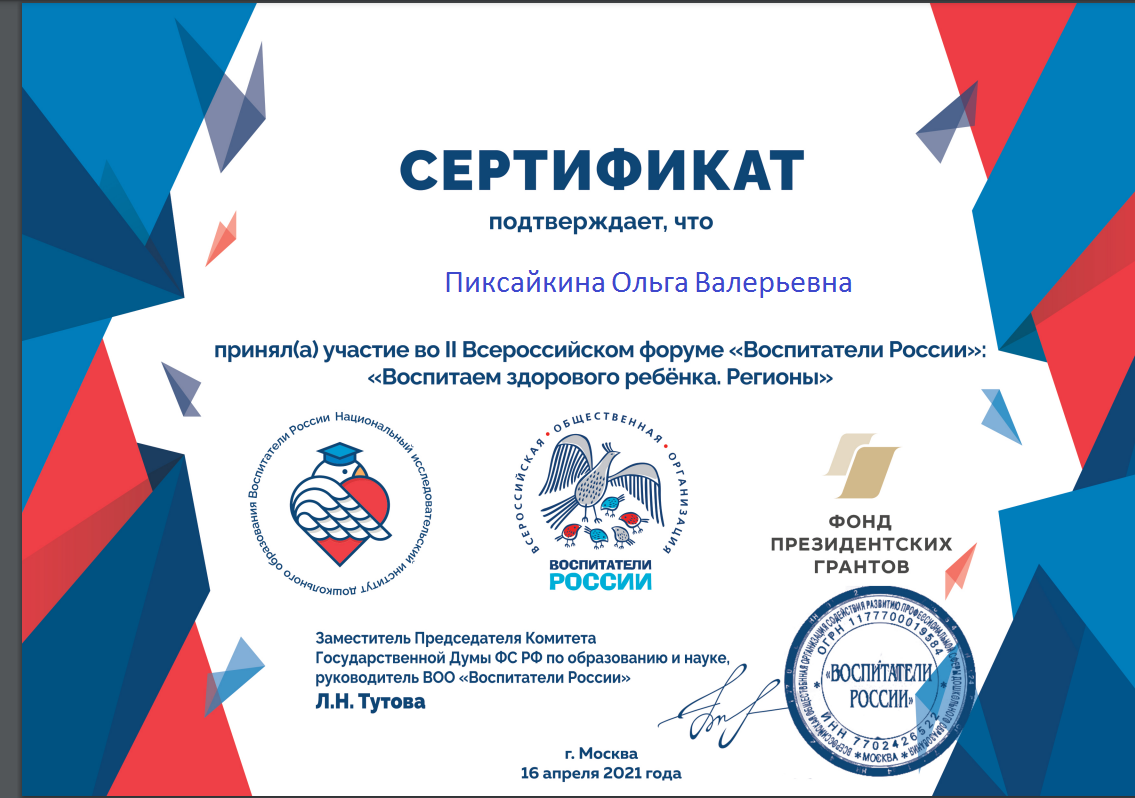 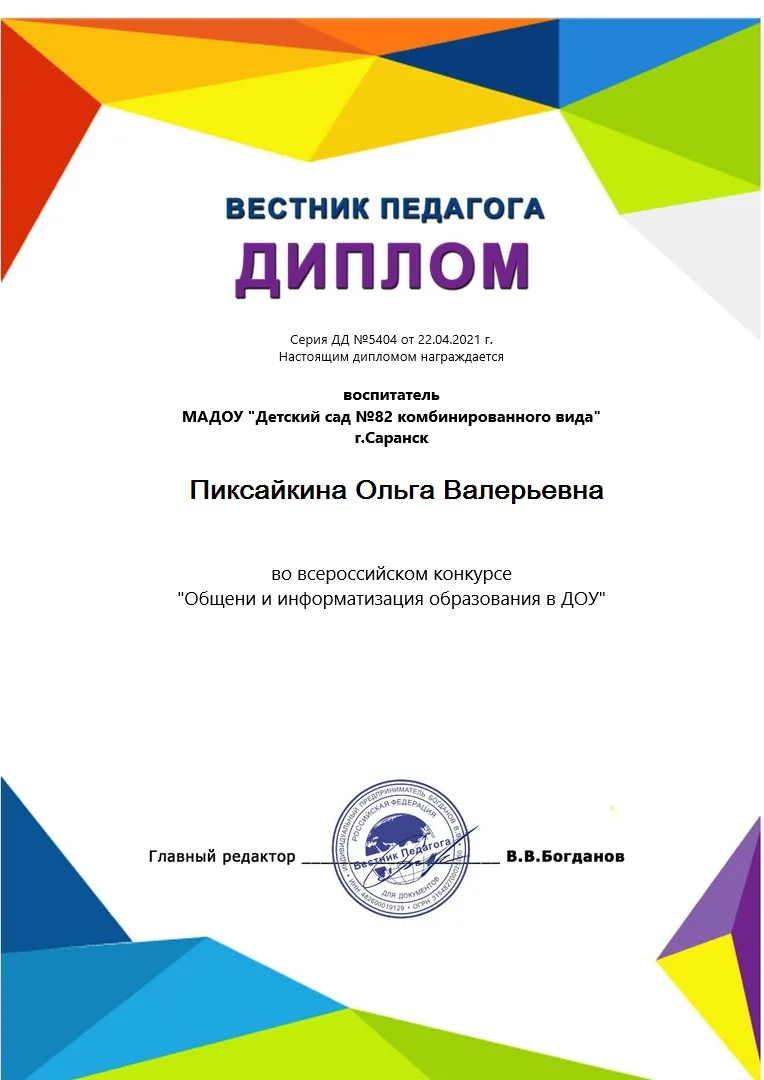 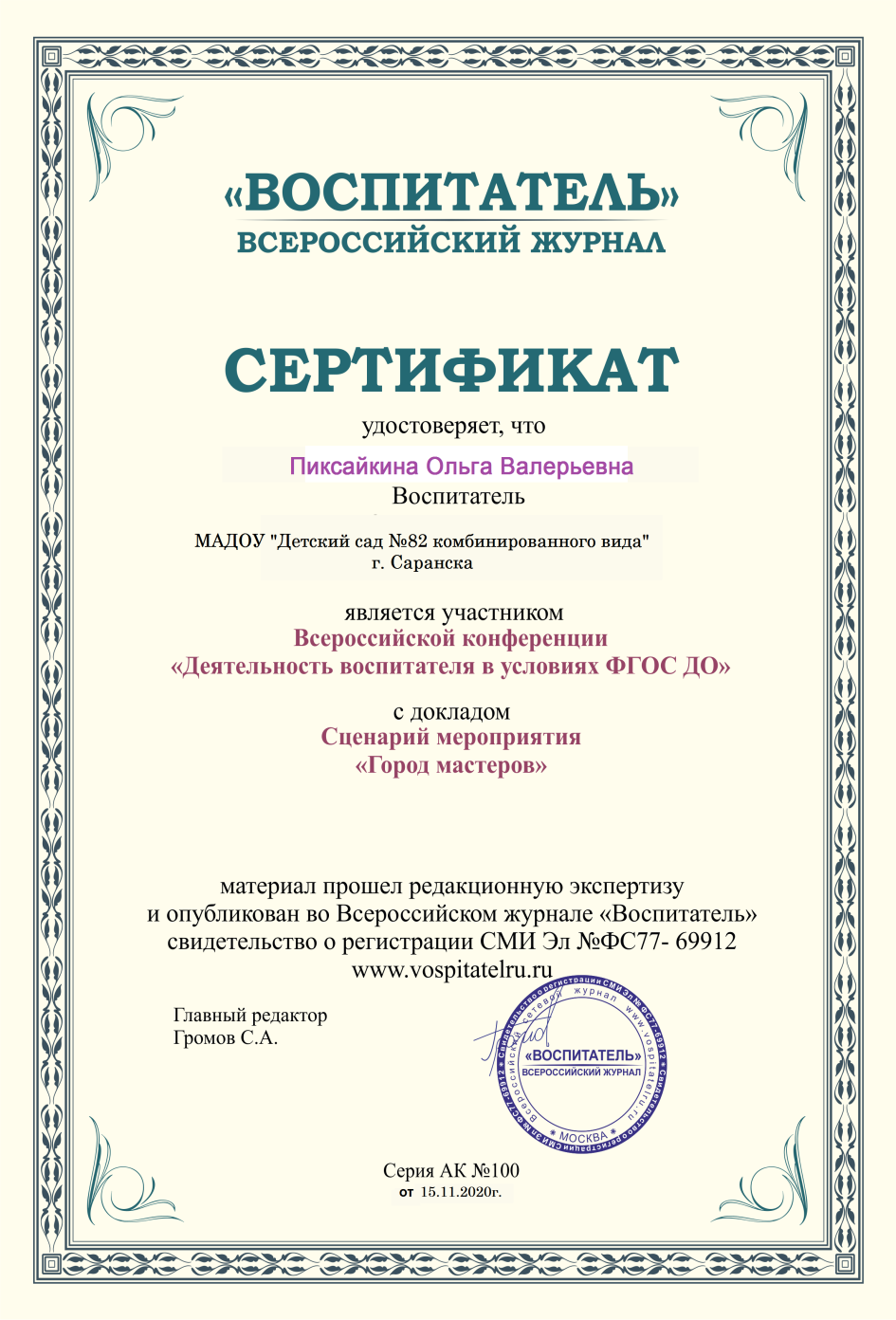 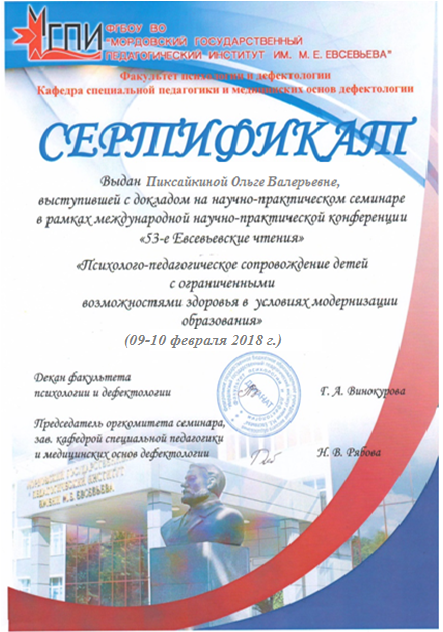 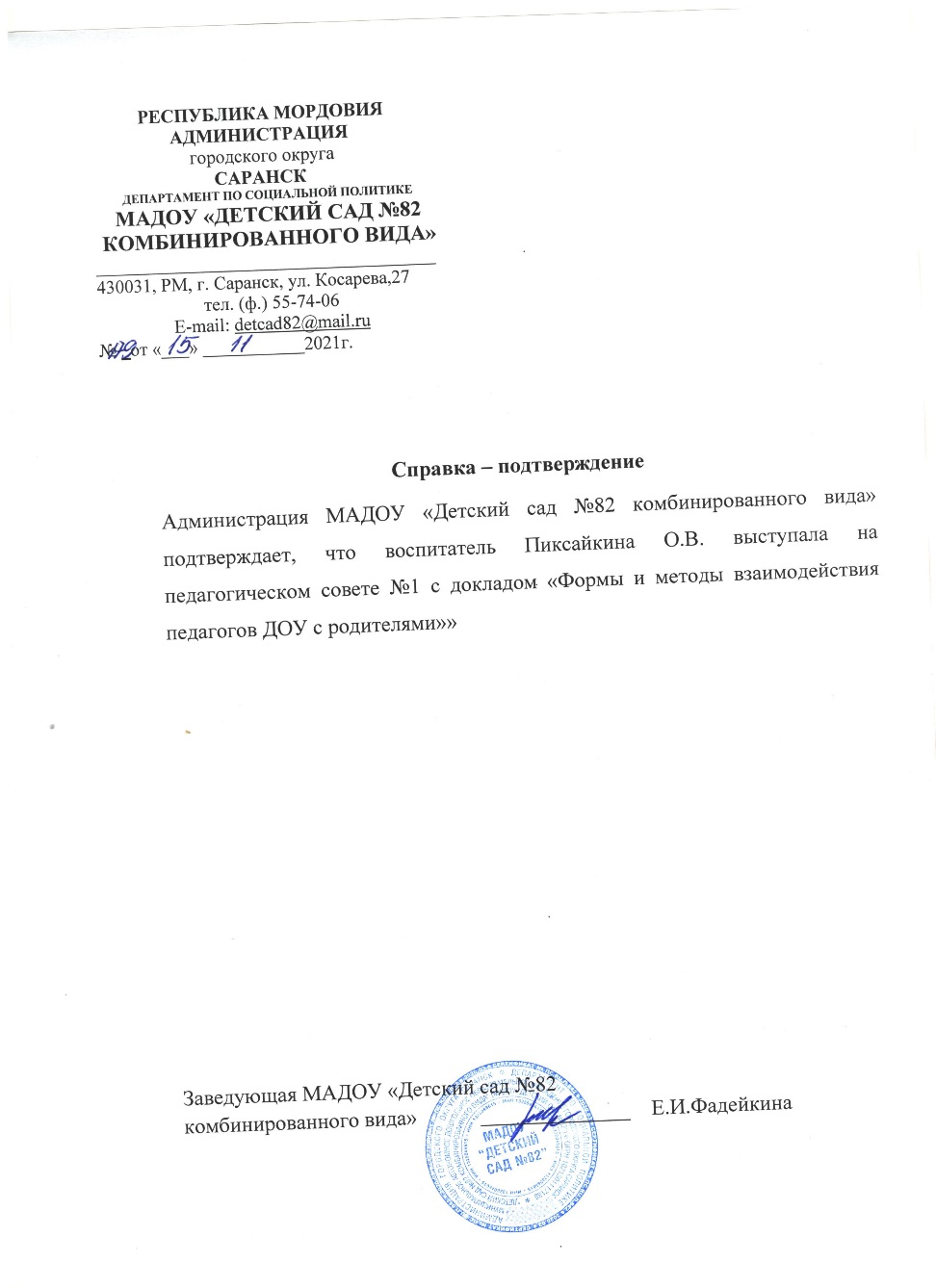 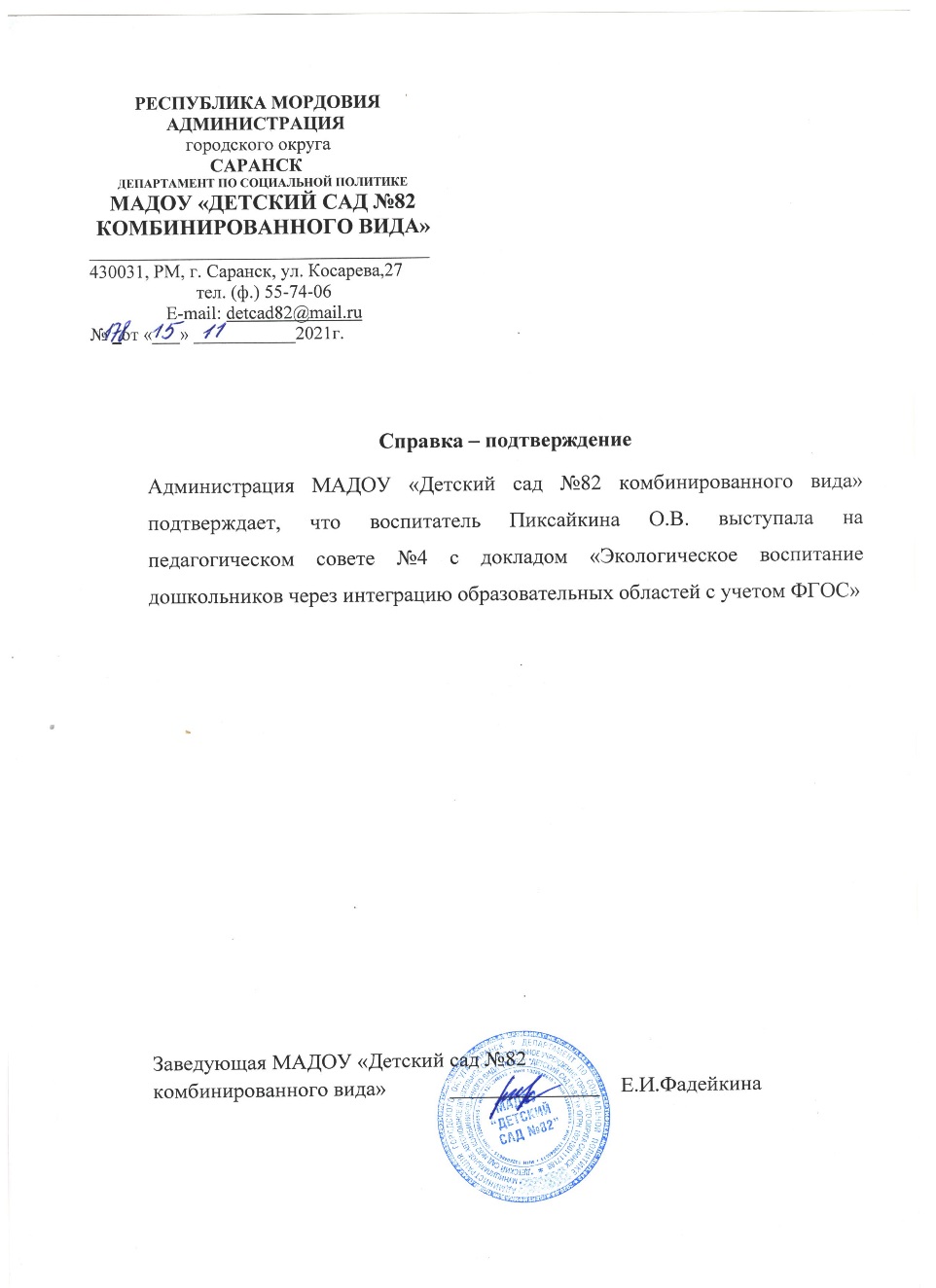 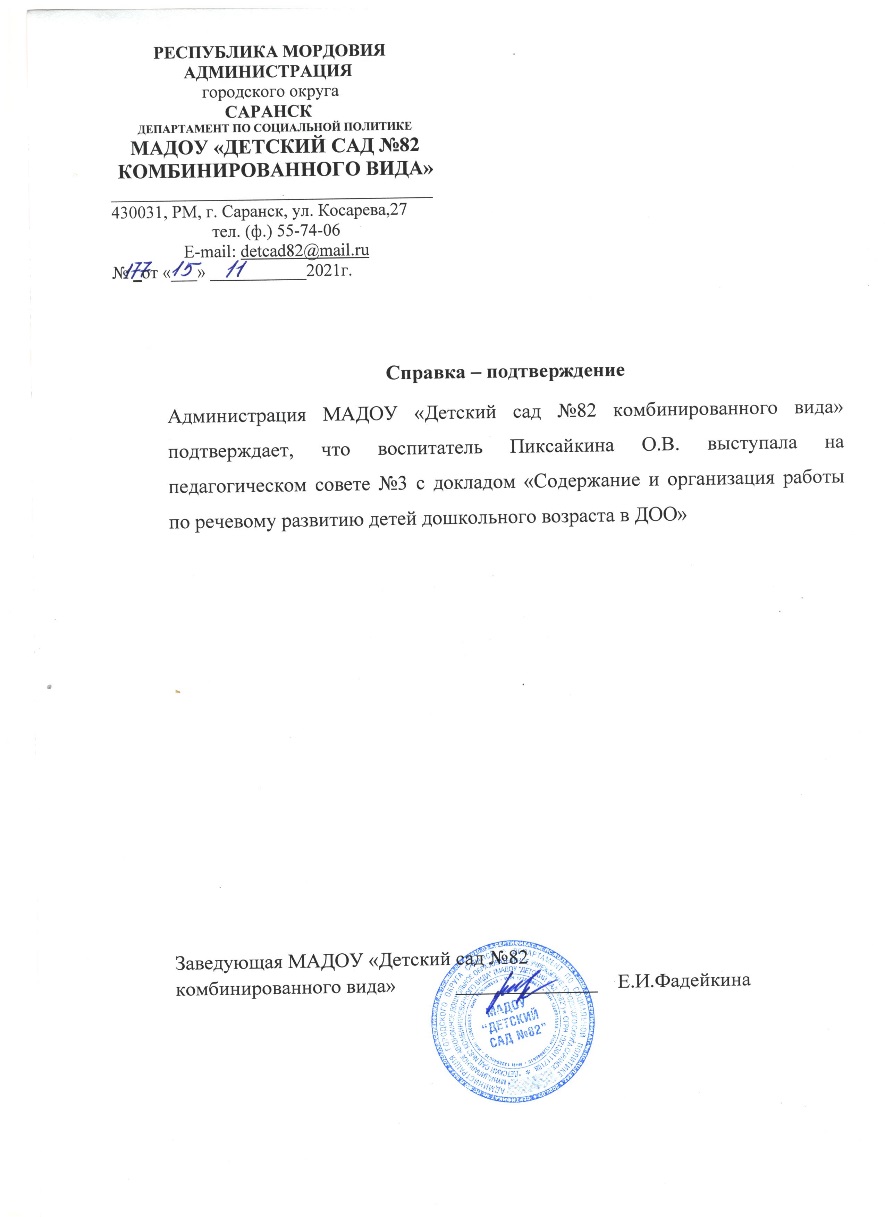 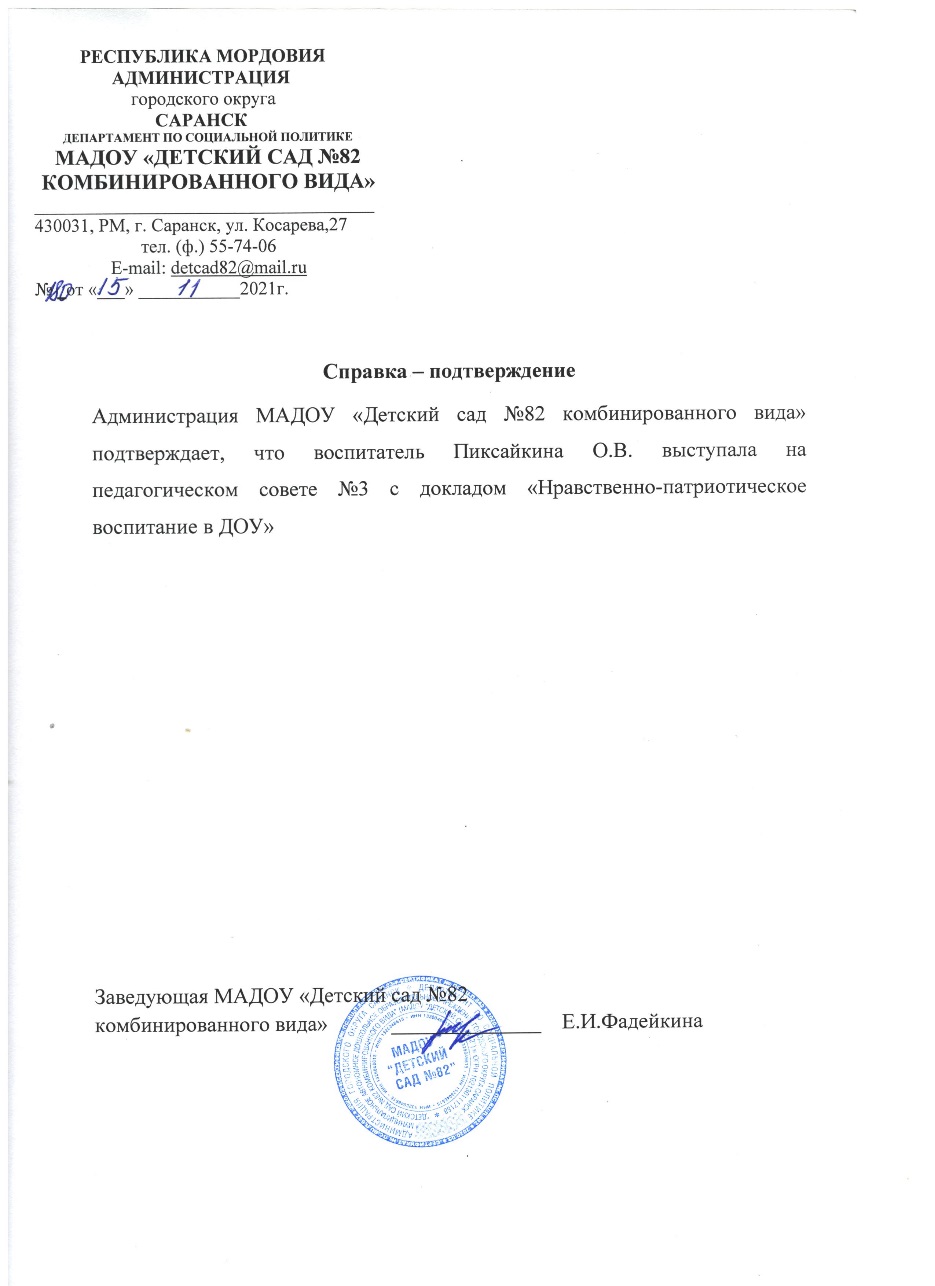 Проведение открытых занятий, мастер-классов, мероприятий
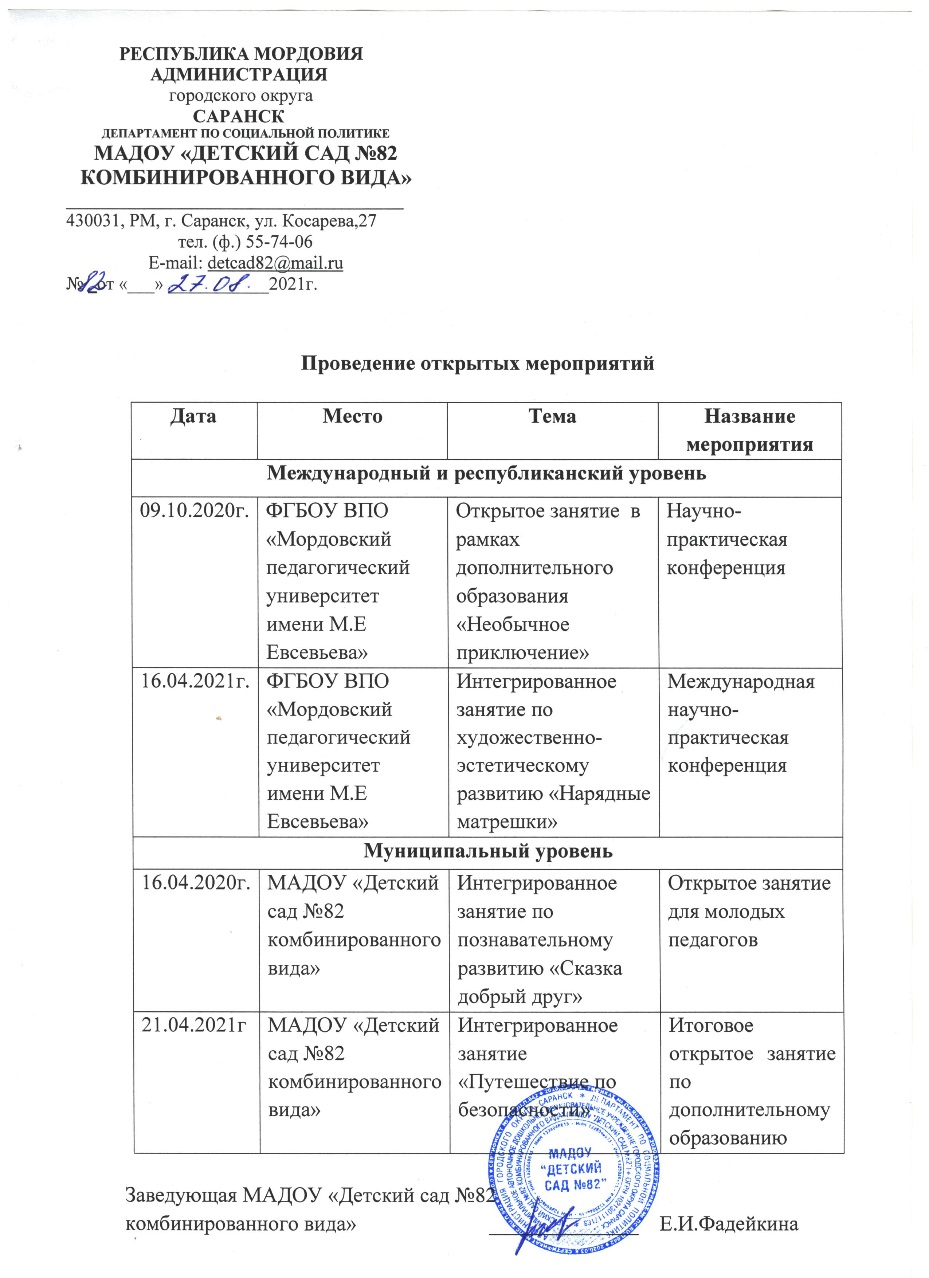 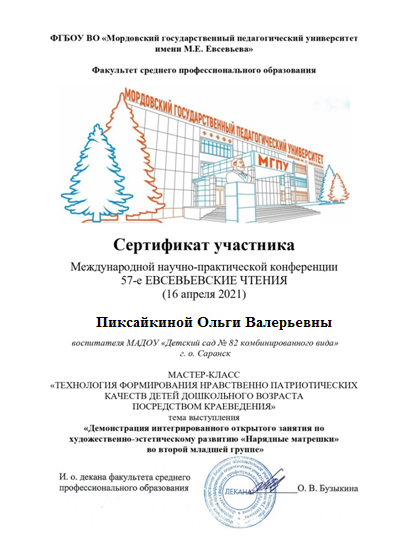 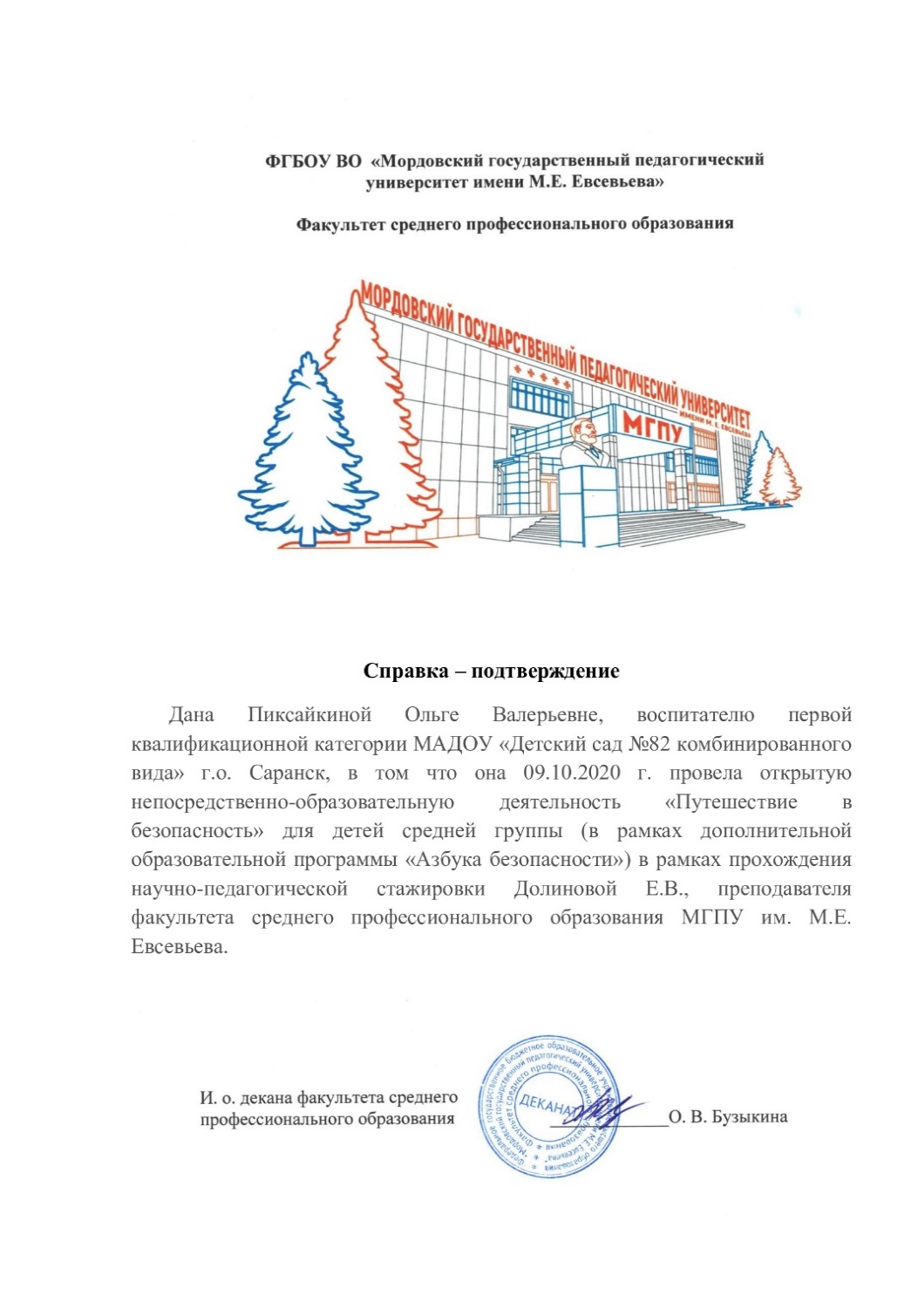 Общественная активность педагога
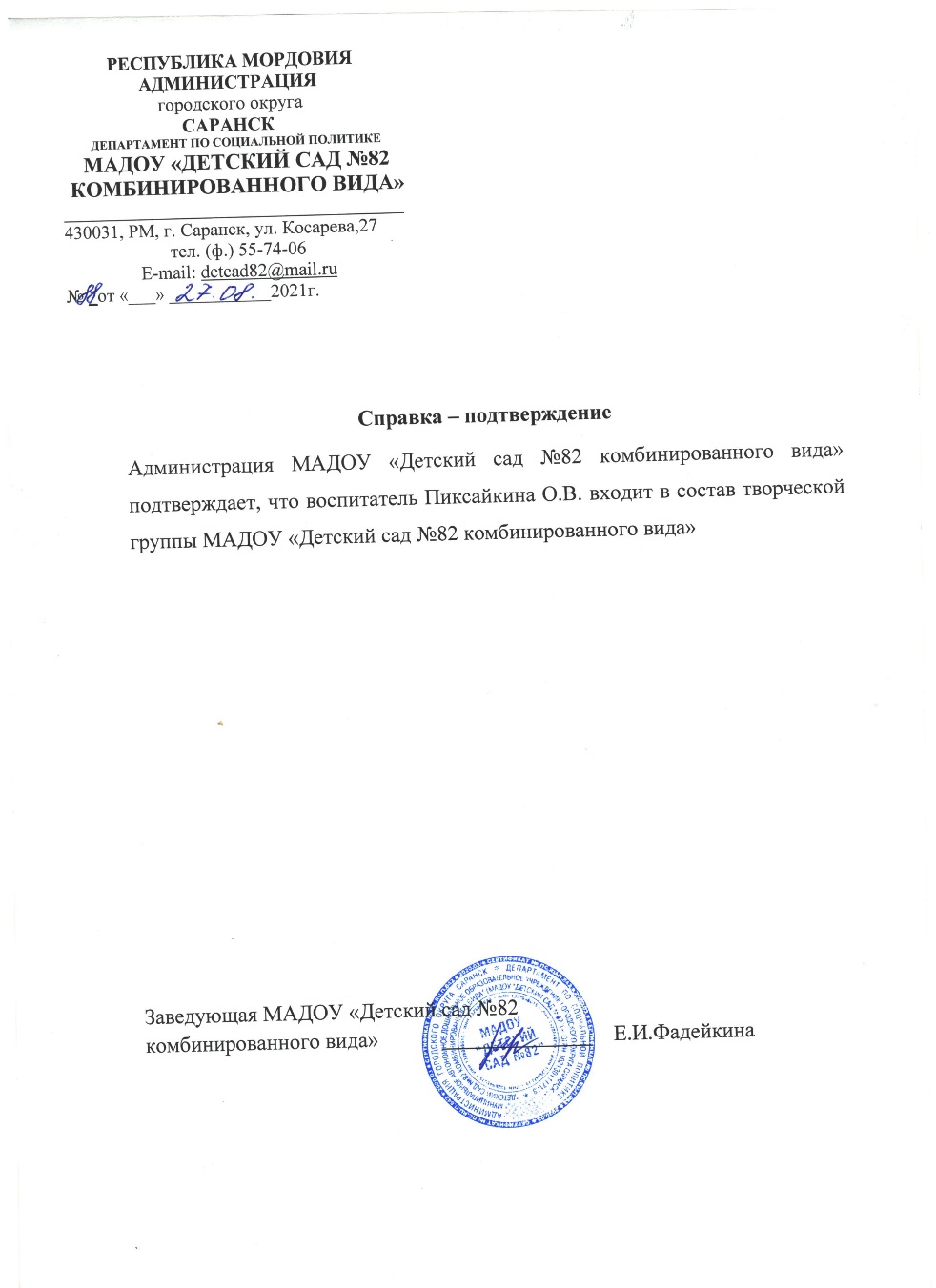 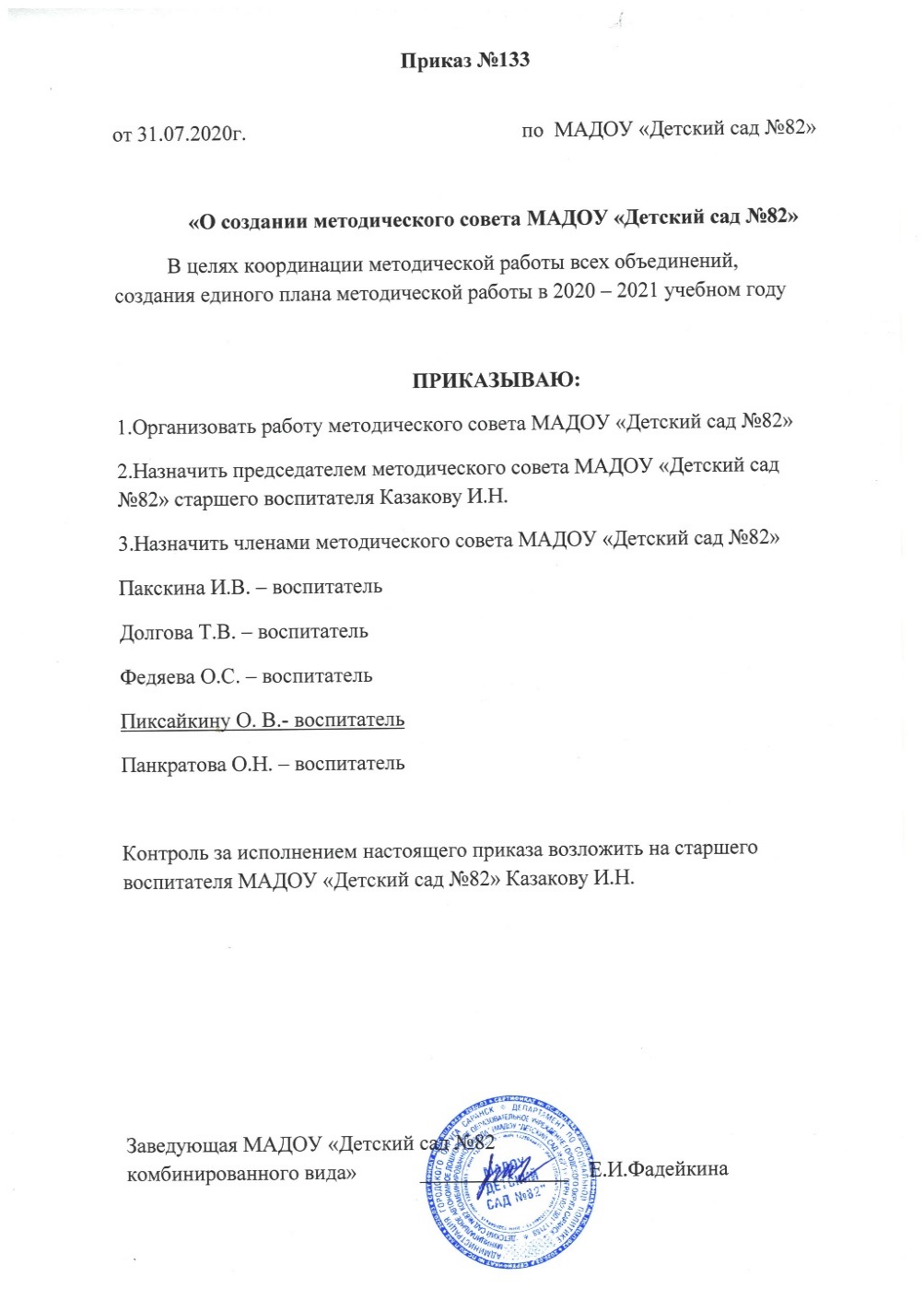 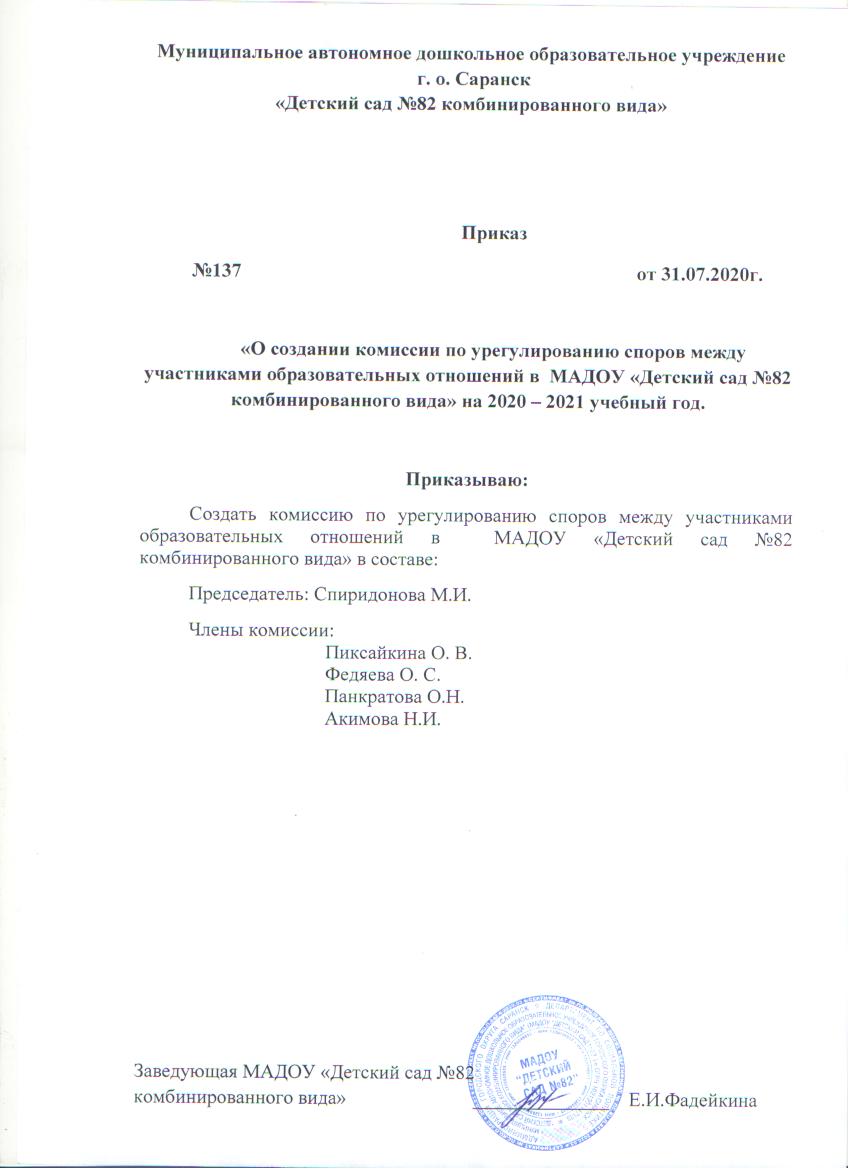 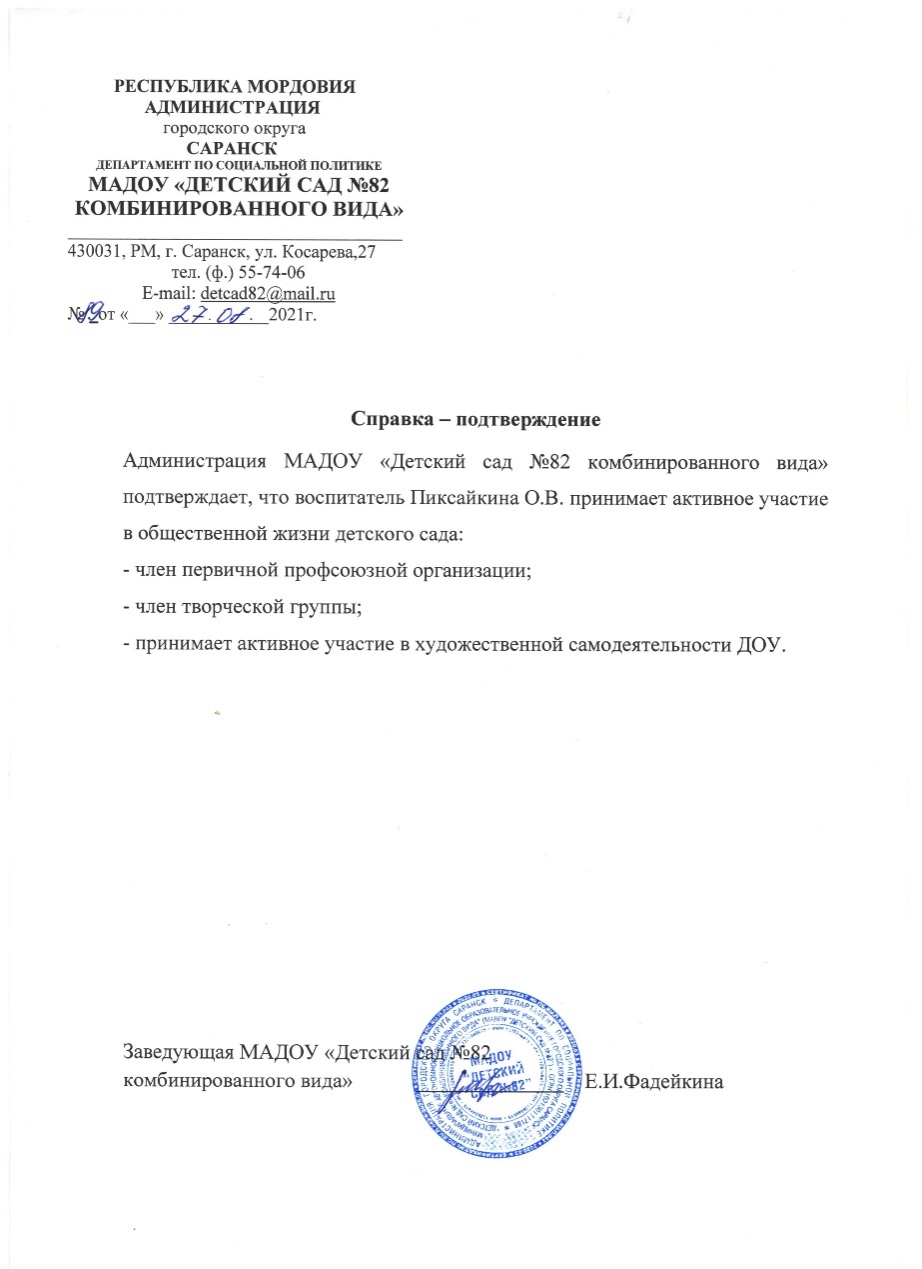 Позитивные результаты работы с воспитанниками
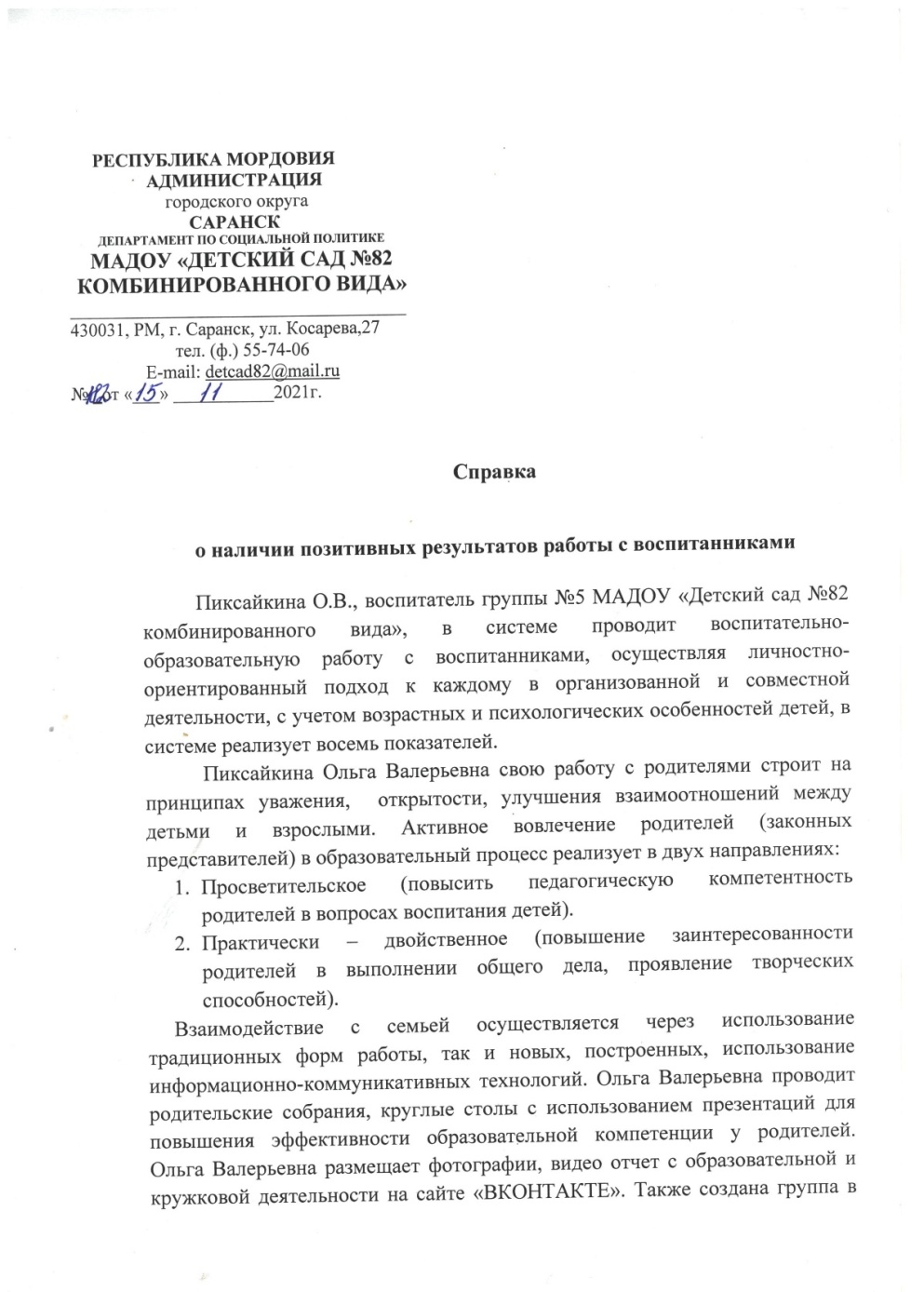 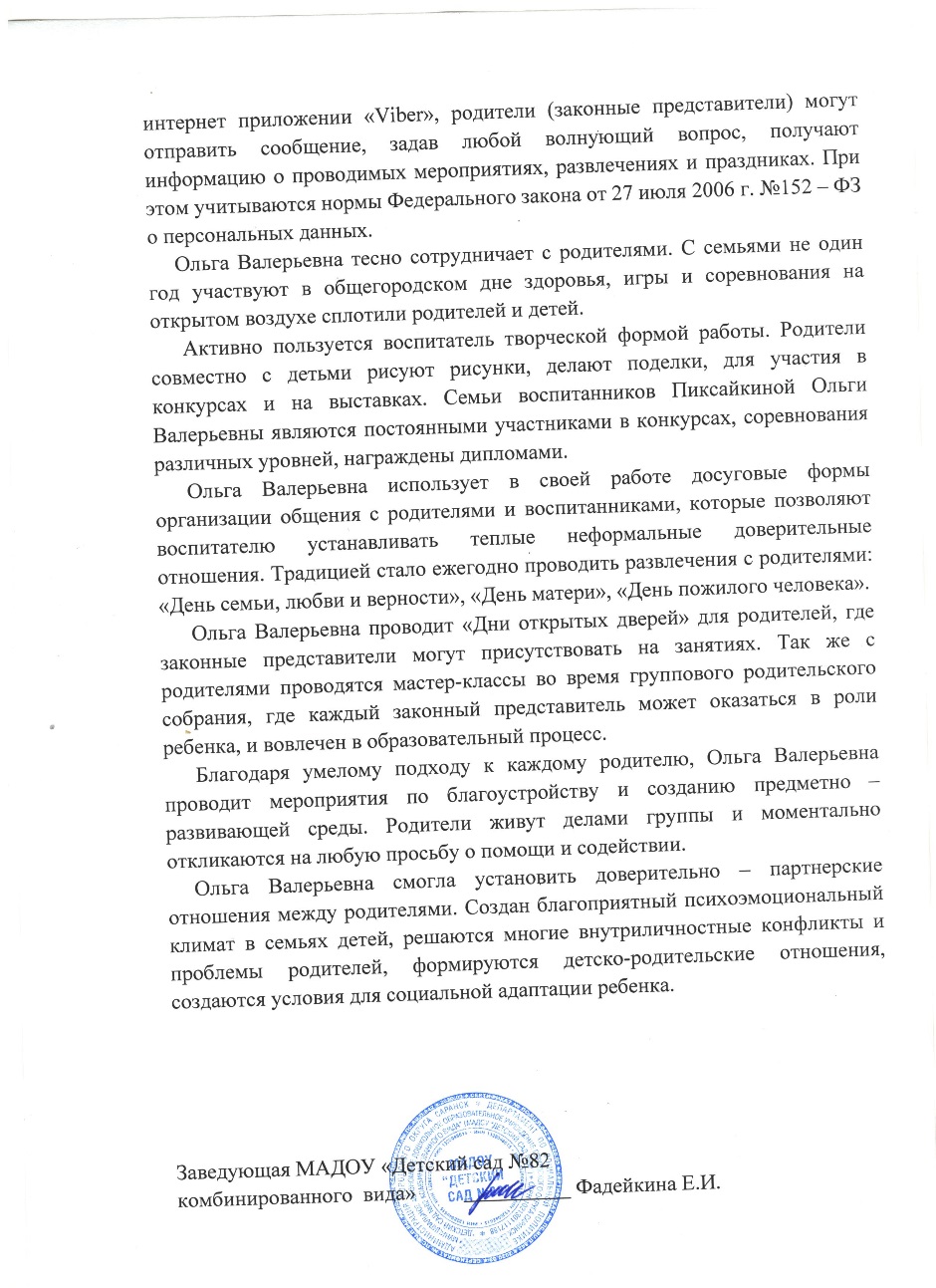 Качество взаимодействия с родителями
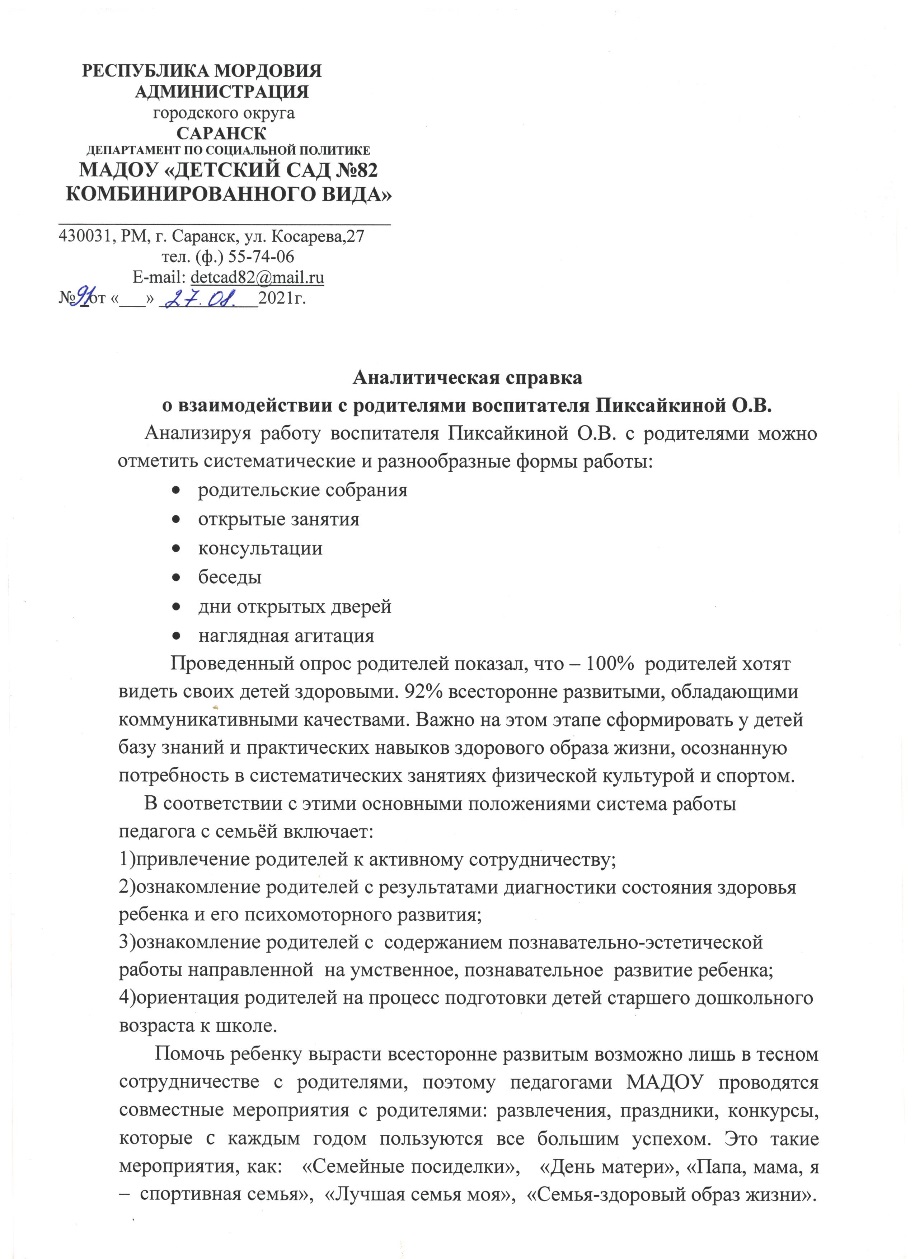 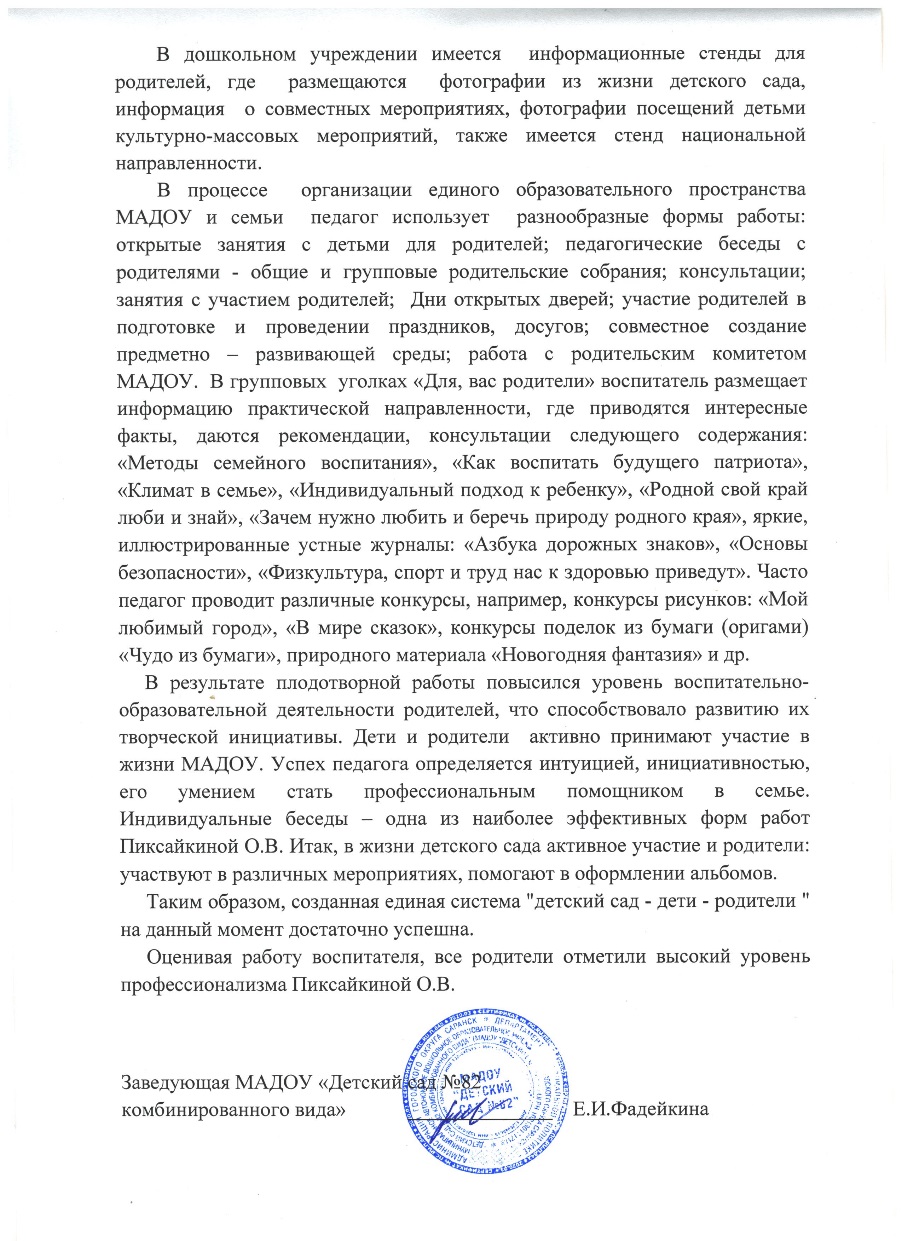 Работа с детьми из социально – неблагополучных семей
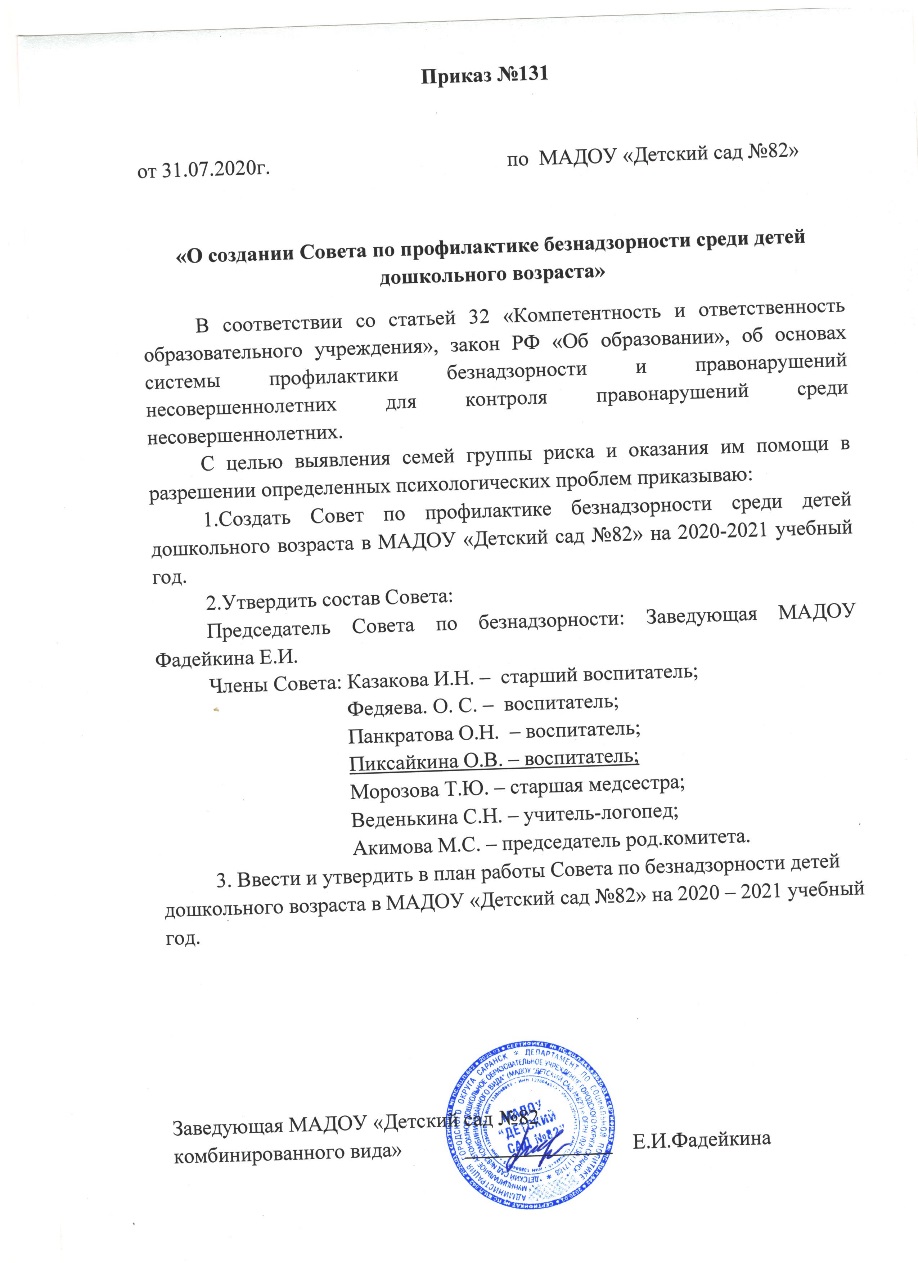 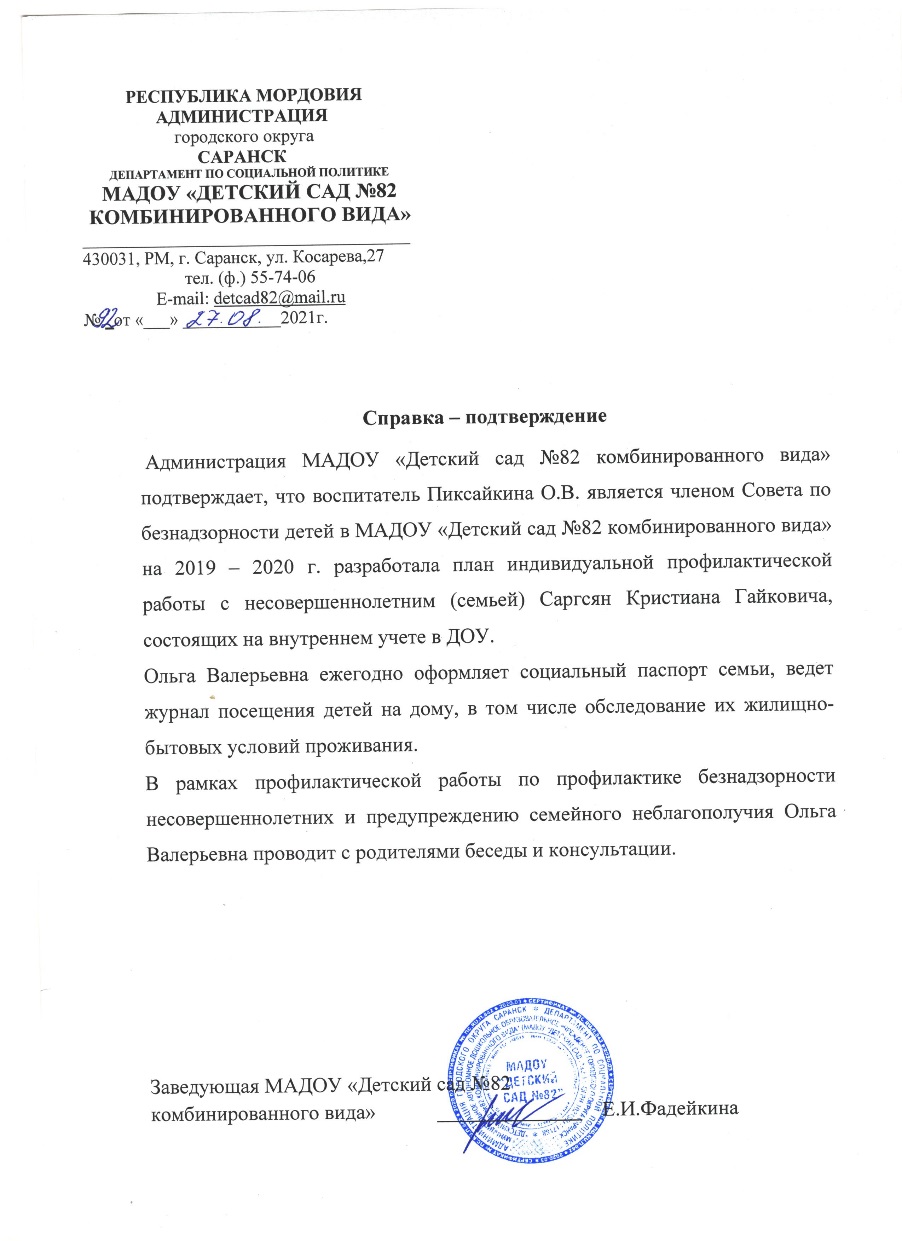 Участие педагога в профессиональных конкурсах
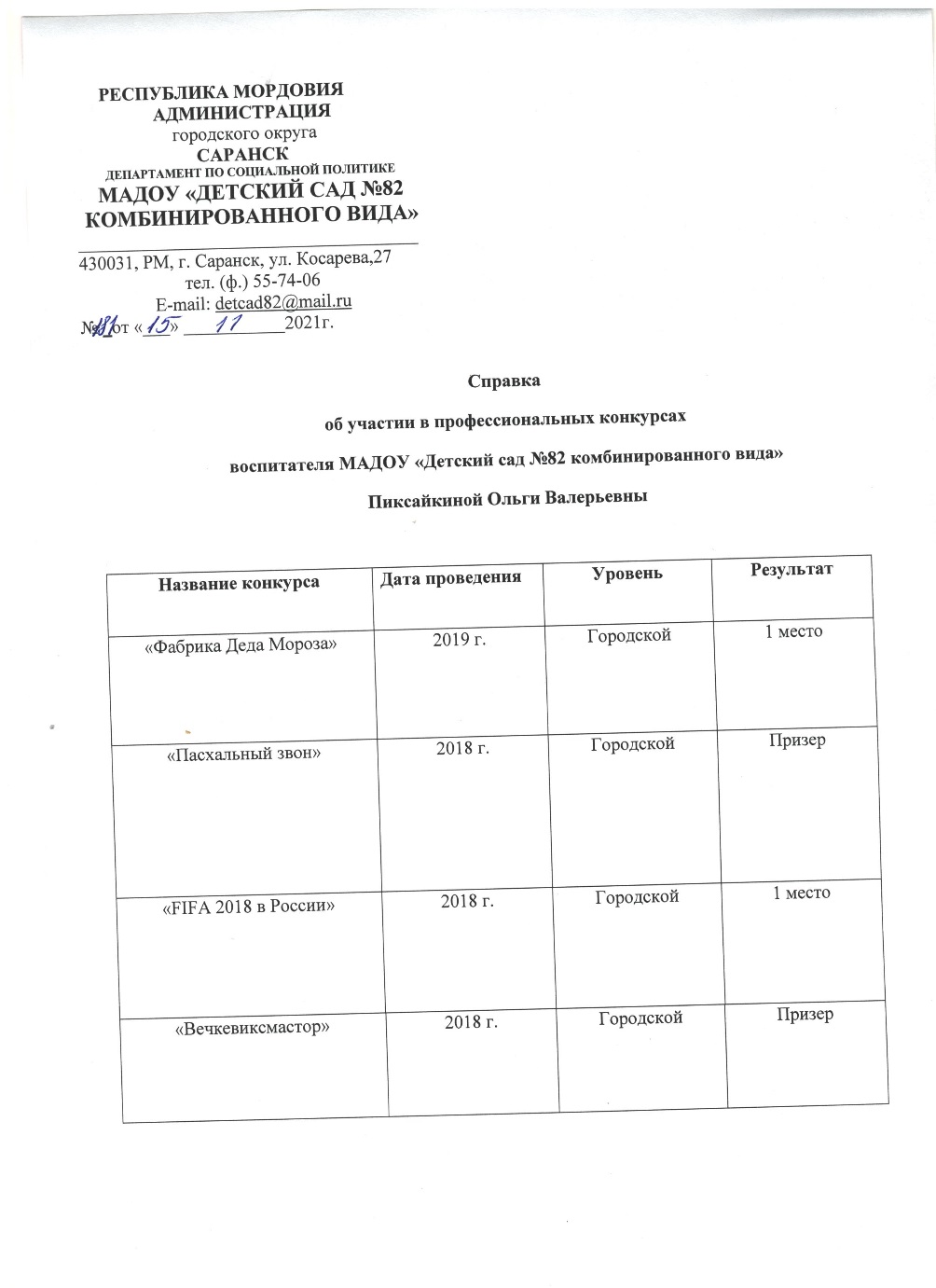 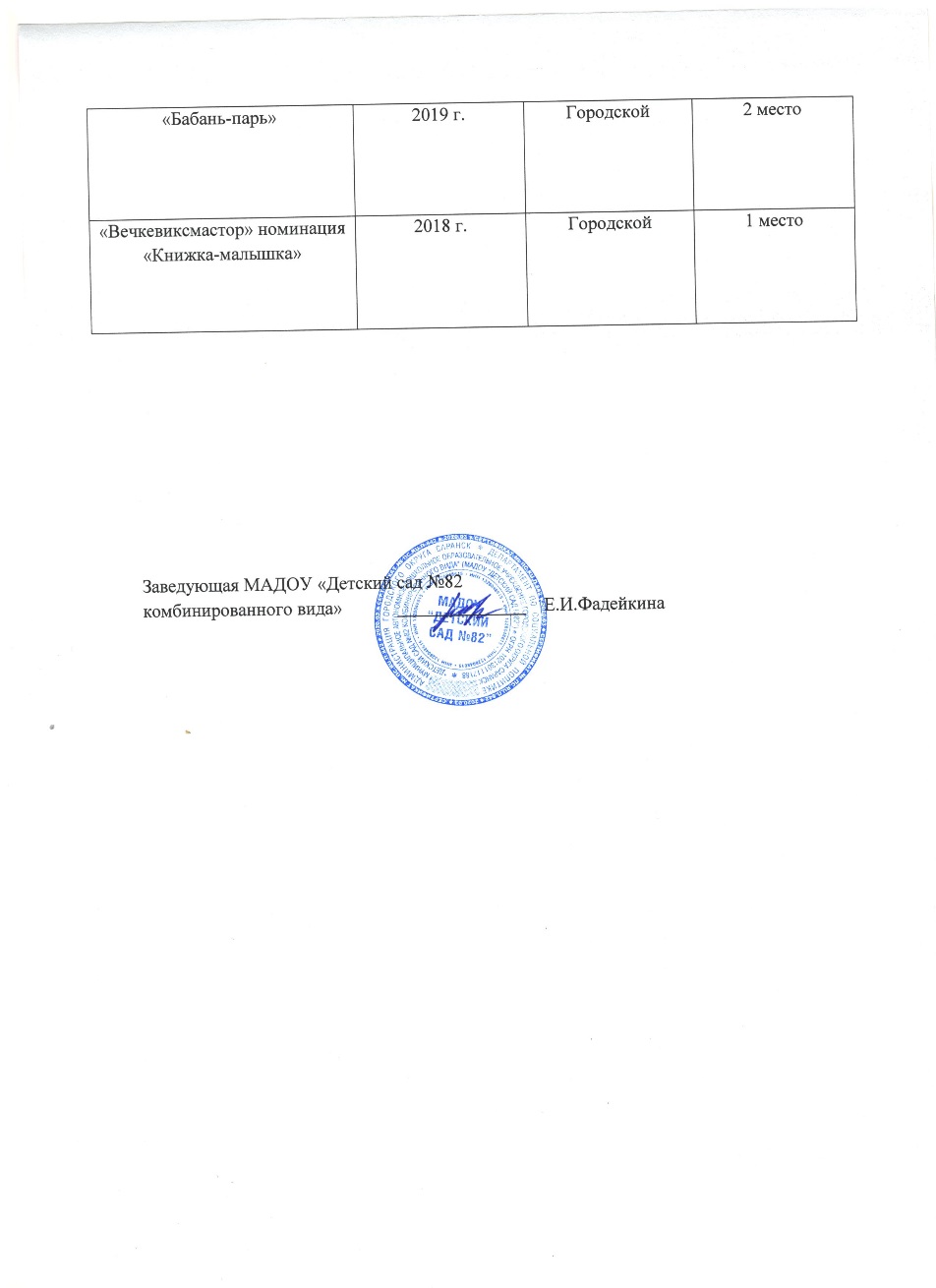 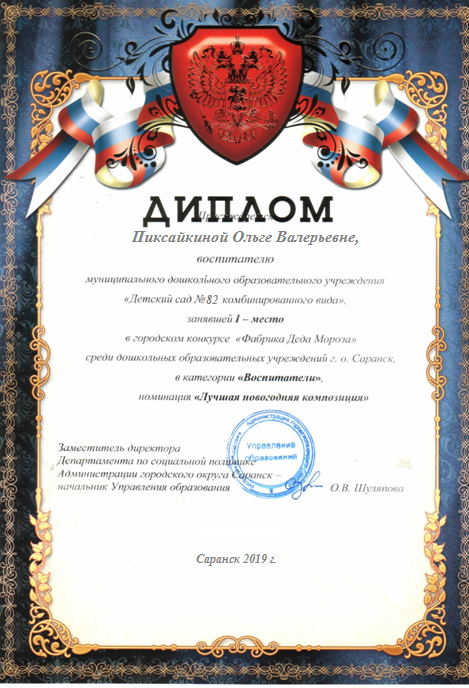 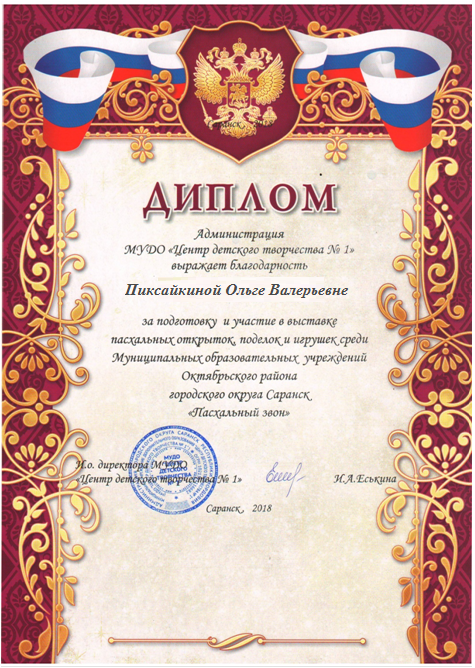 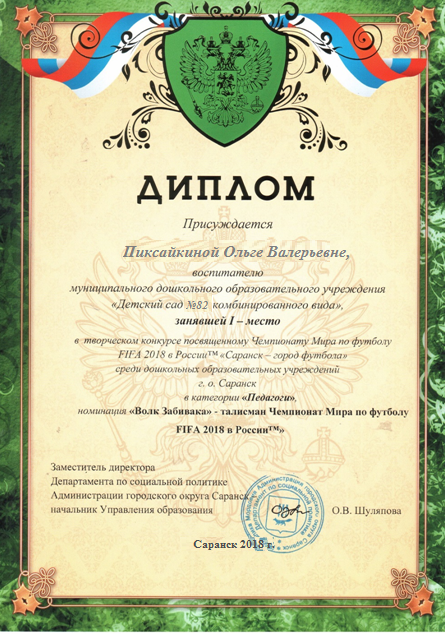 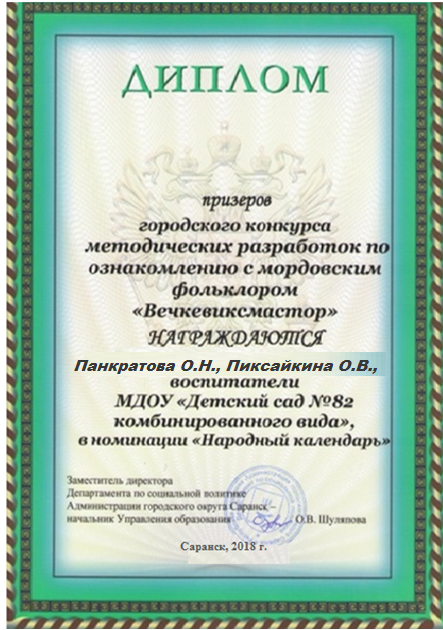 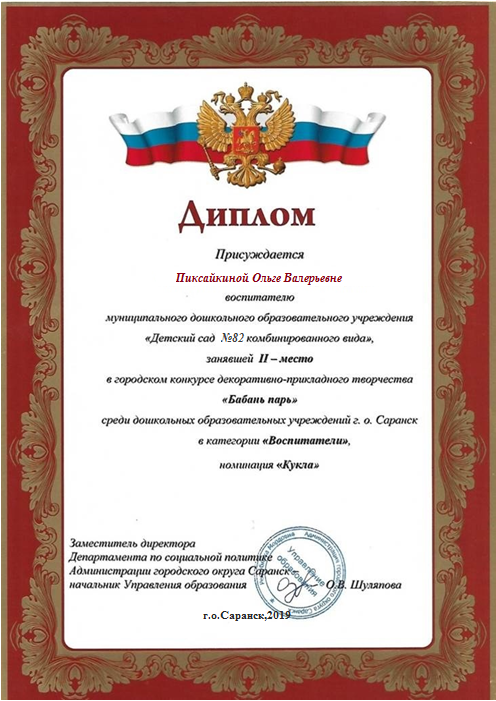 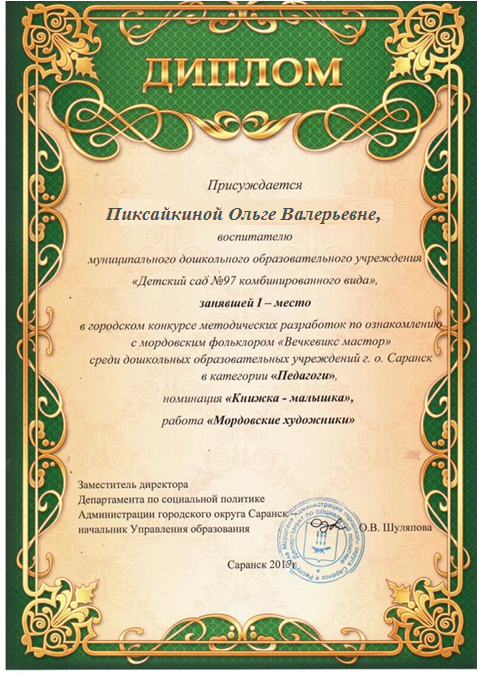 Награды и поощрения педагога
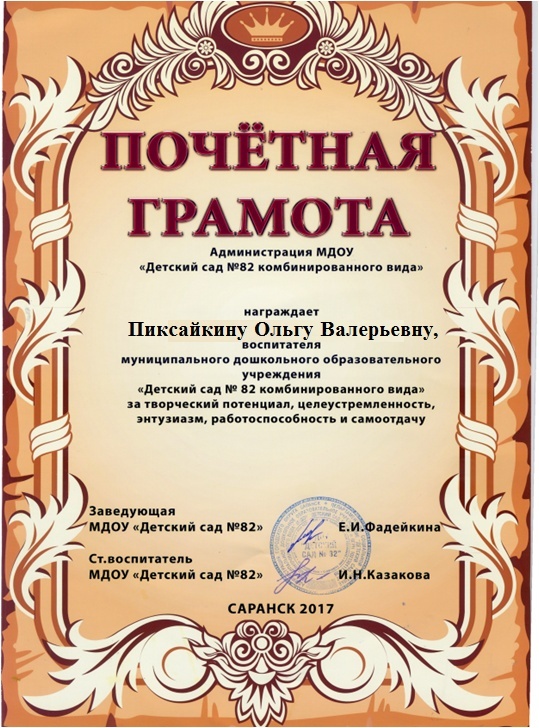 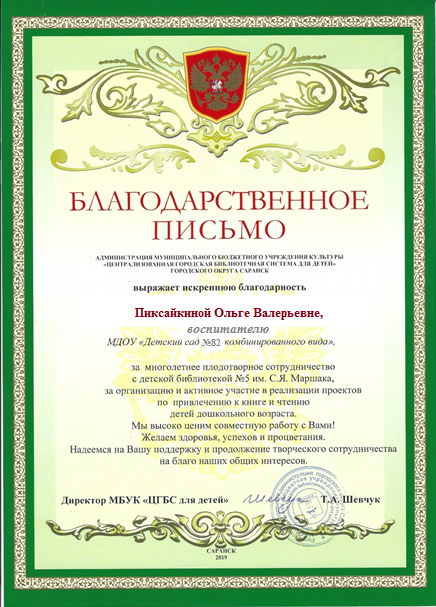 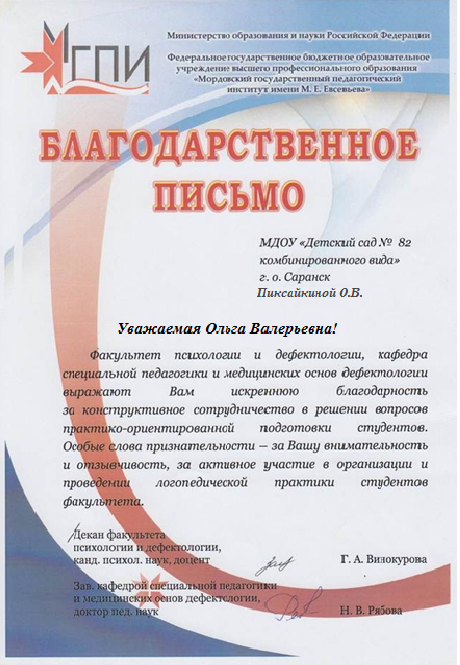 Спасибо за внимание!